TOÁN 2
Tập 2
Tuần 20
Bài 58: Phép chia
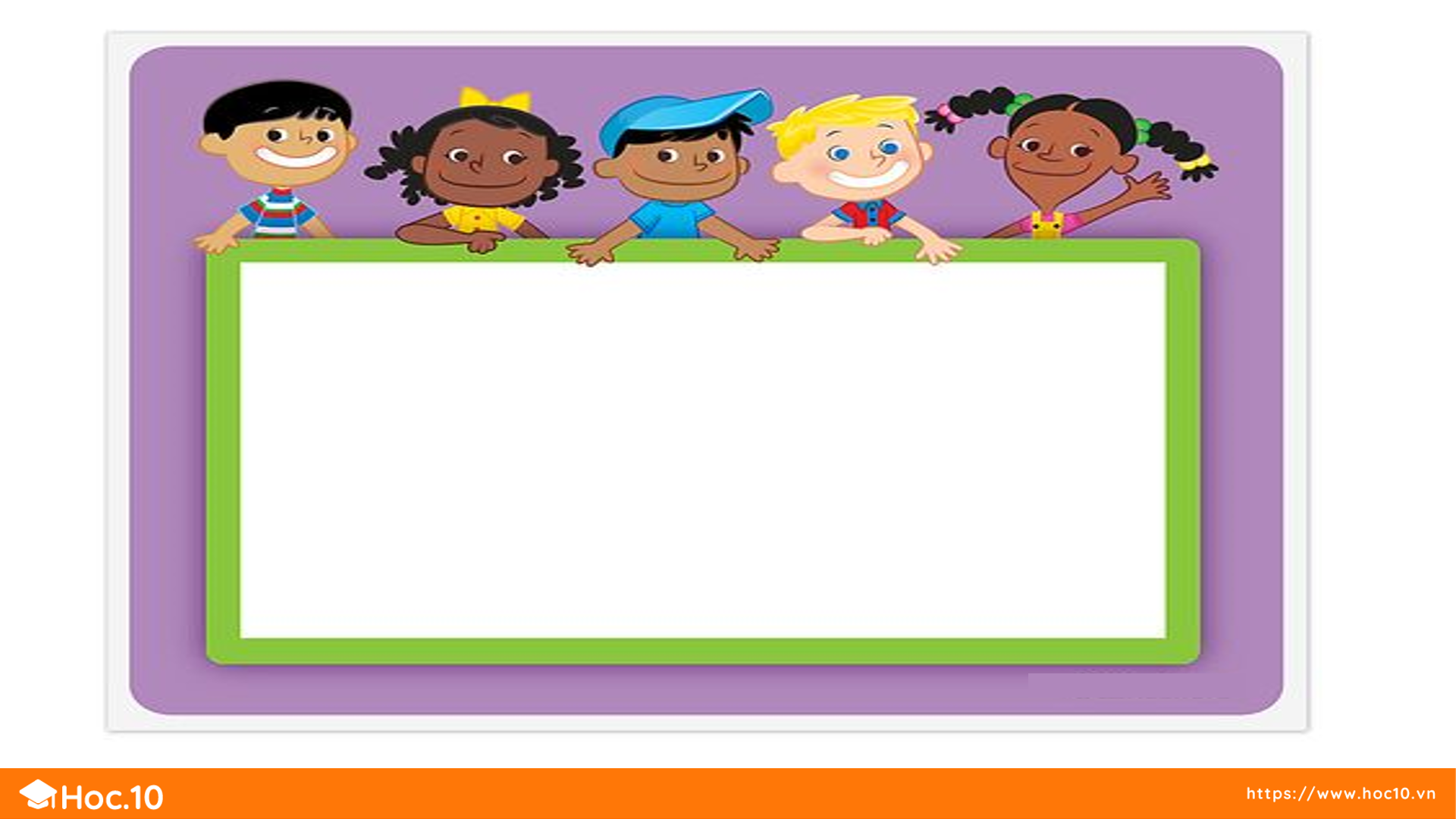 KHỞI ĐỘNG
Chia đồ vật theo nhóm
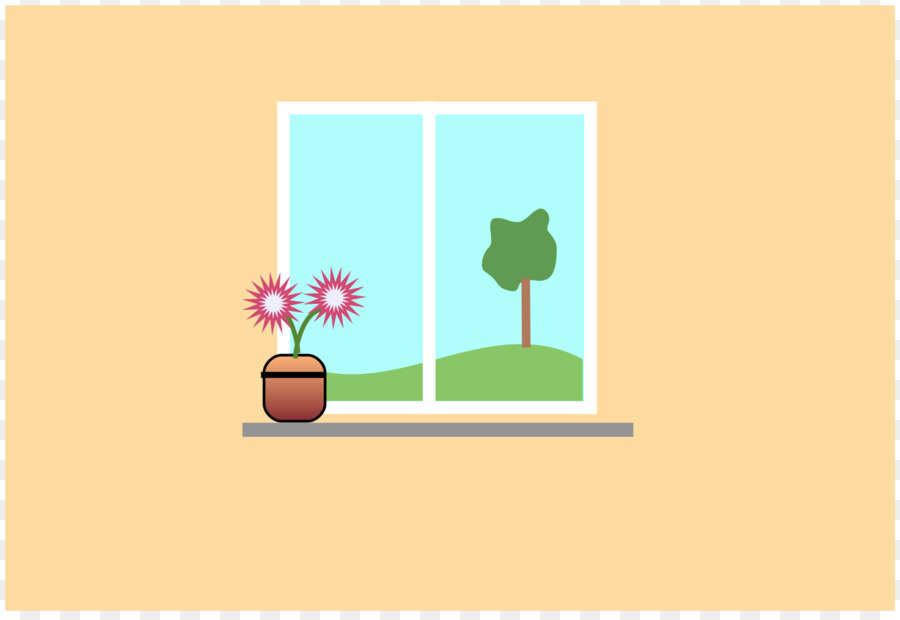 Có 12 cái bút chì, chia cho mỗi bạn 4 cái. Có 3 bạn được chia.
Có mấy bạn được chia?
Chia cho mỗi bạn 4 cái.
Có 12 cái bút chì
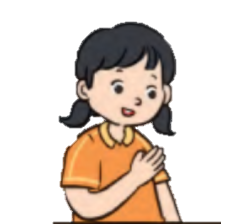 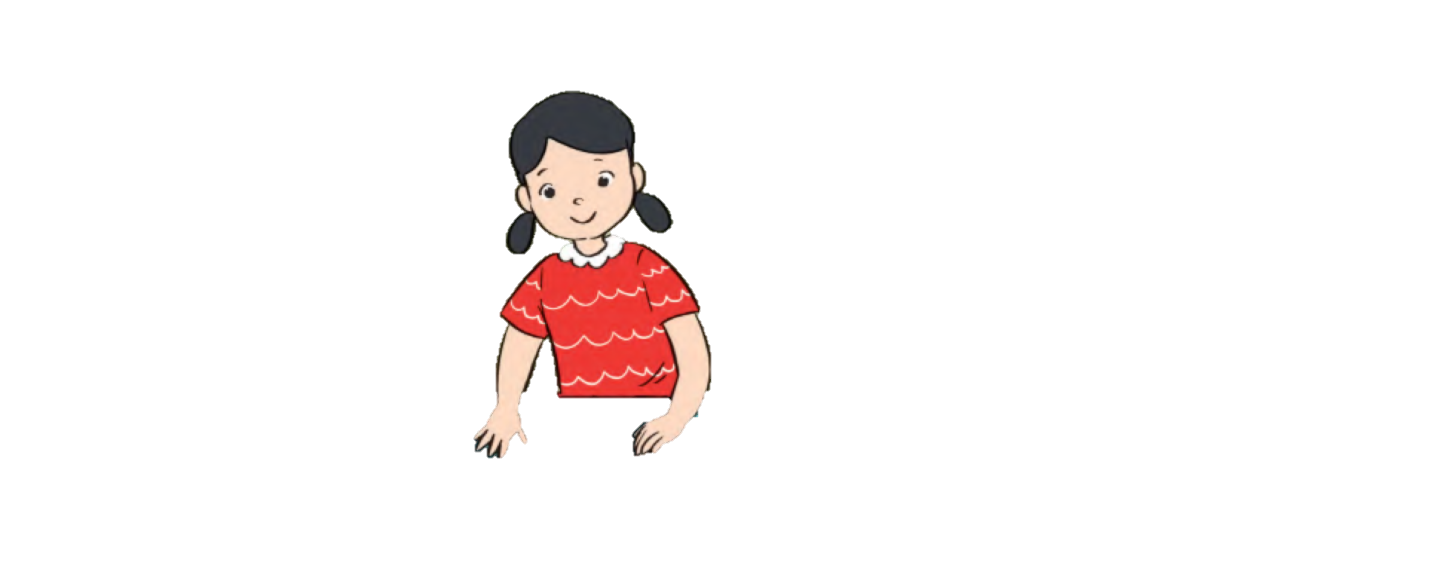 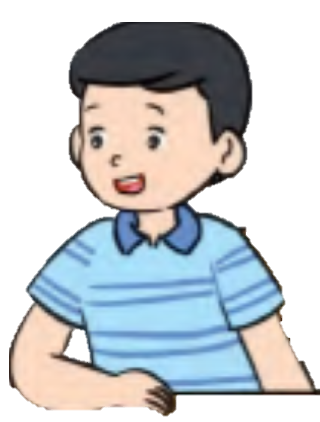 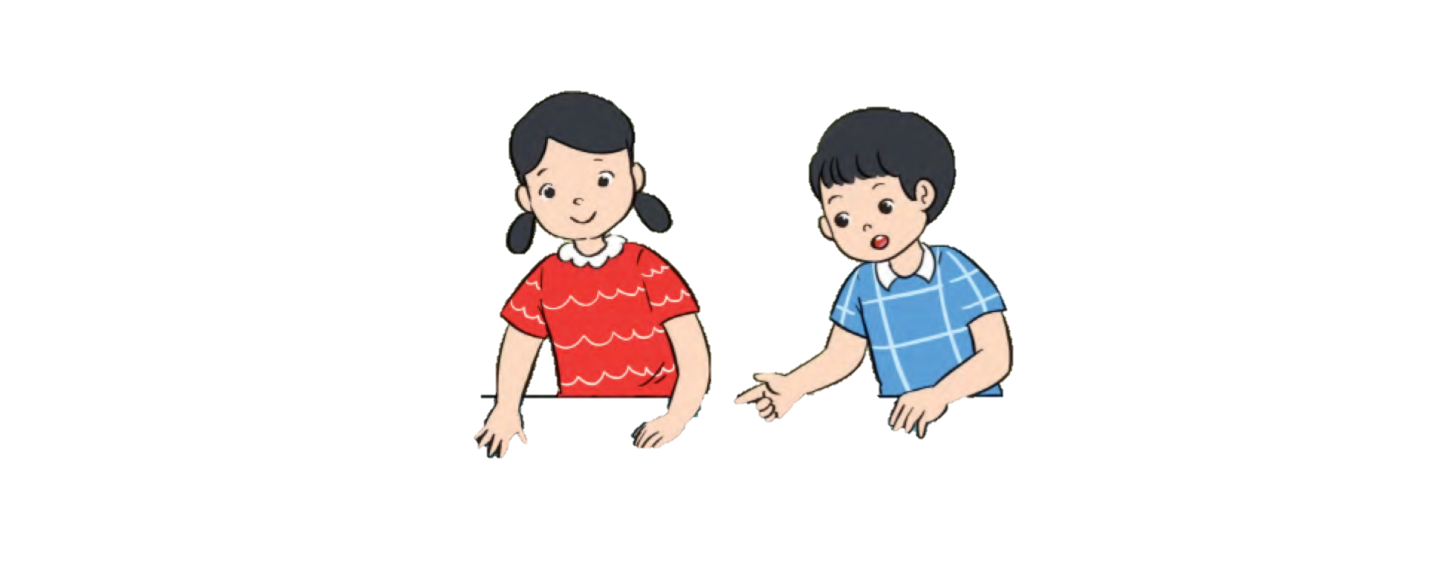 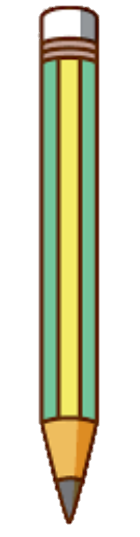 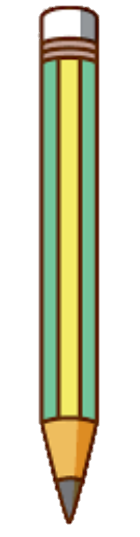 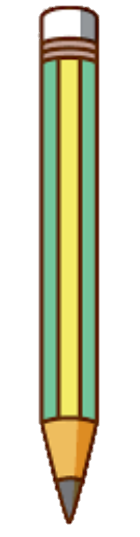 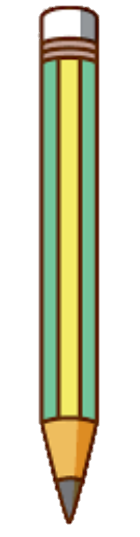 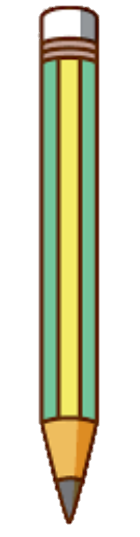 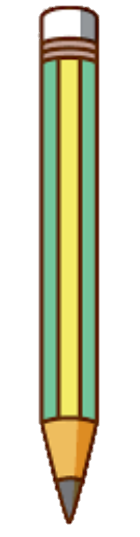 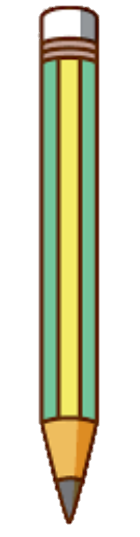 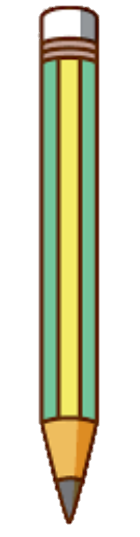 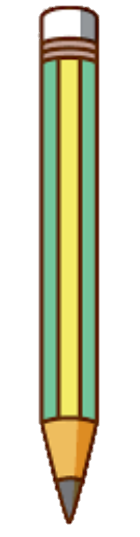 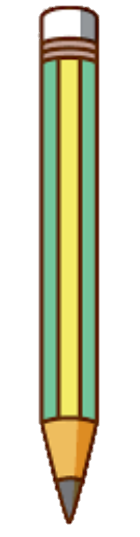 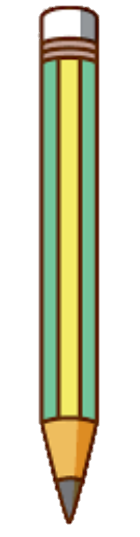 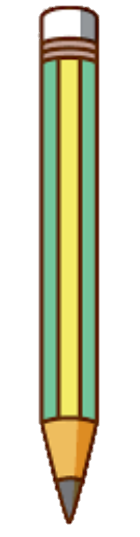 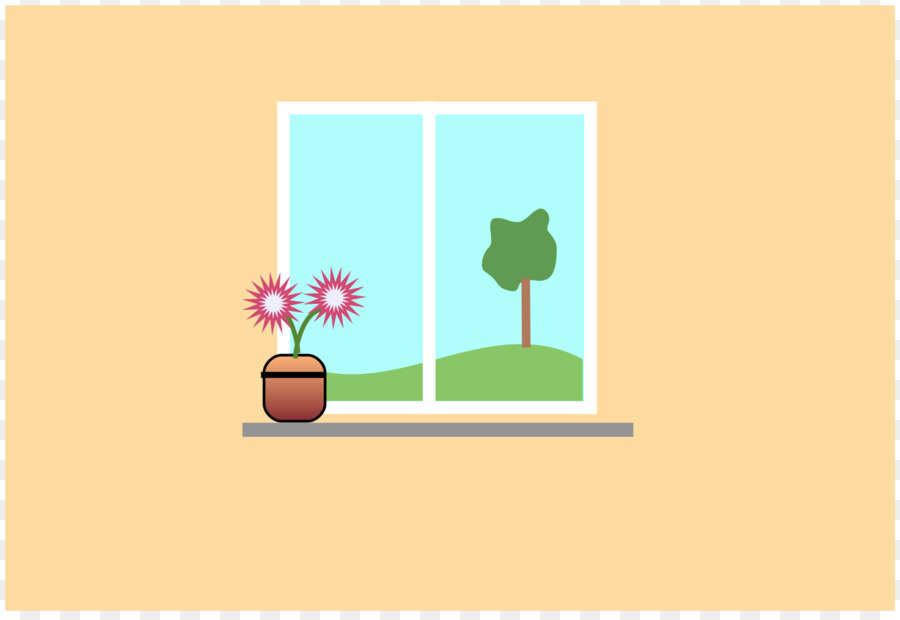 Có 12 cái bút chì, chia cho mỗi bạn 3 cái. Có 4 bạn được chia.
Có mấy bạn được chia?
Chia cho mỗi bạn 3 cái.
Có 12 cái bút chì
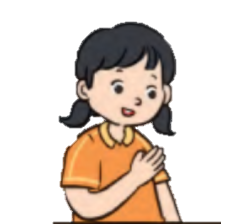 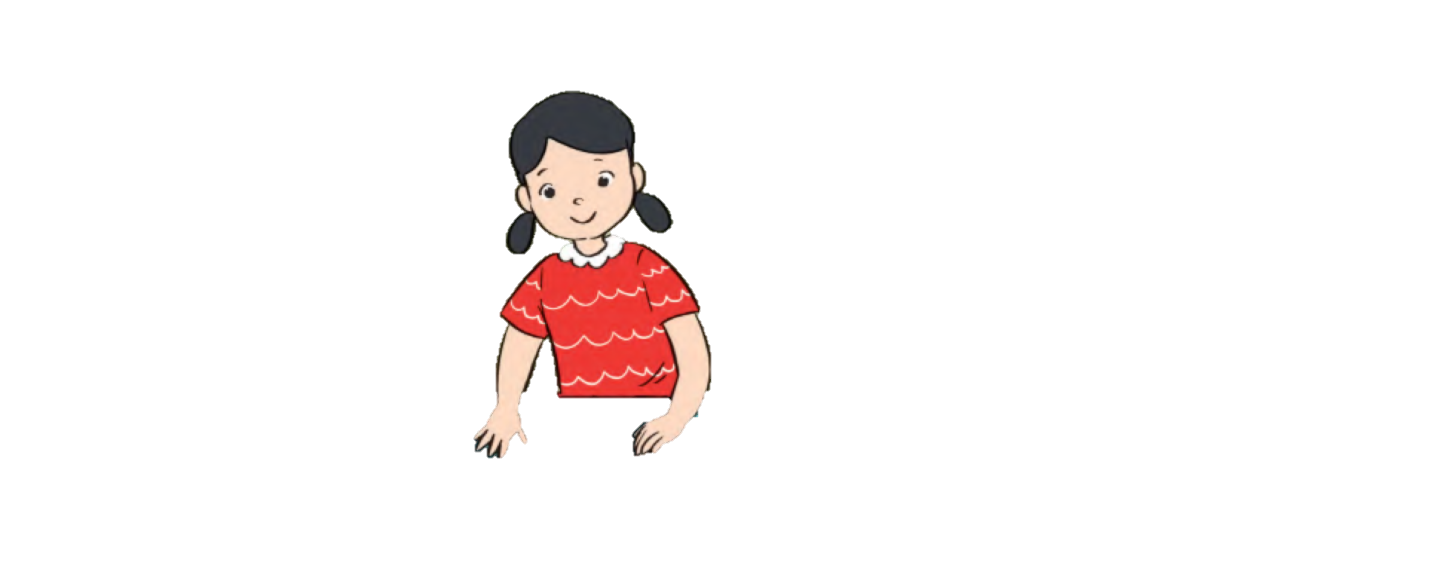 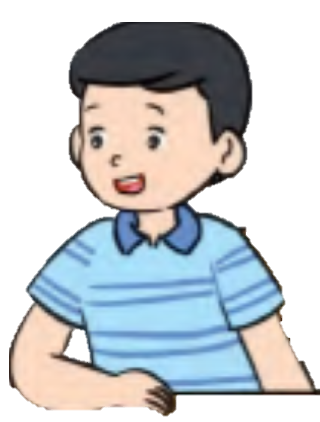 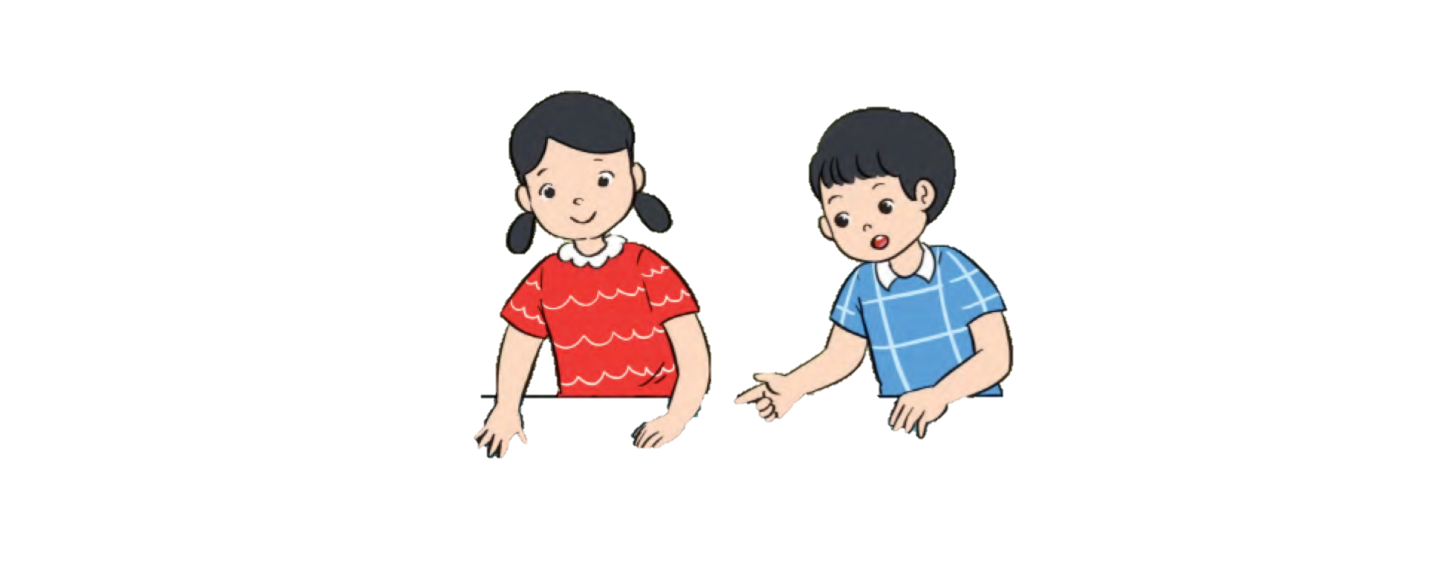 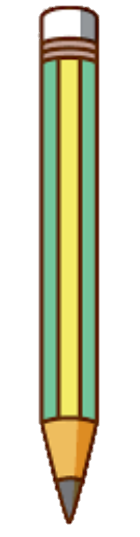 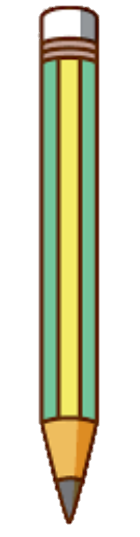 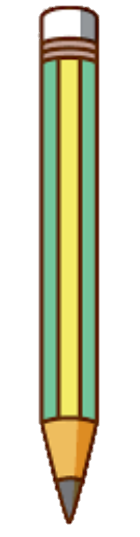 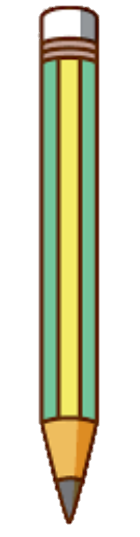 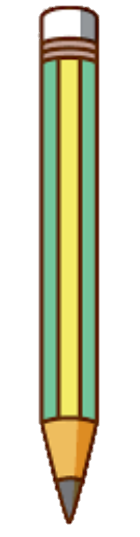 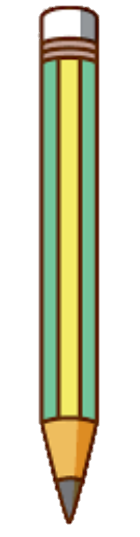 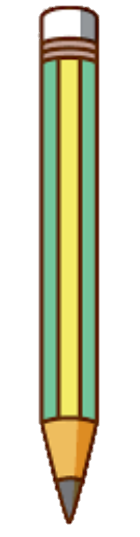 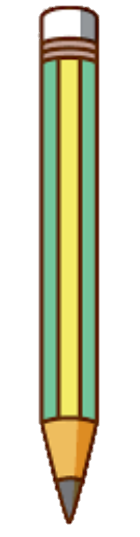 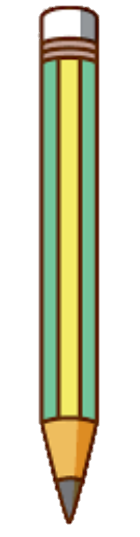 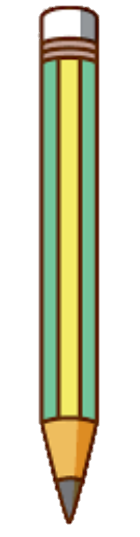 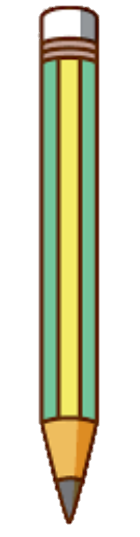 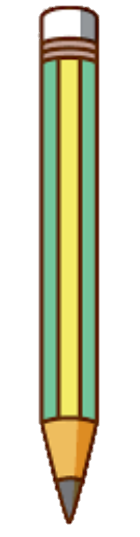 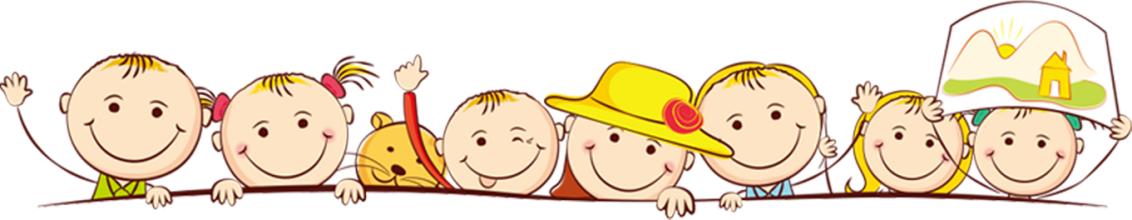 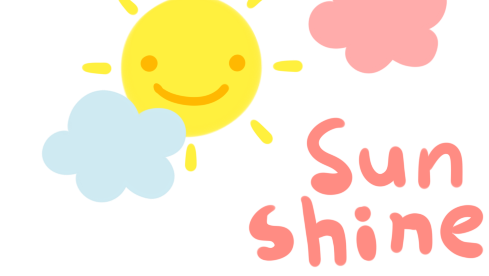 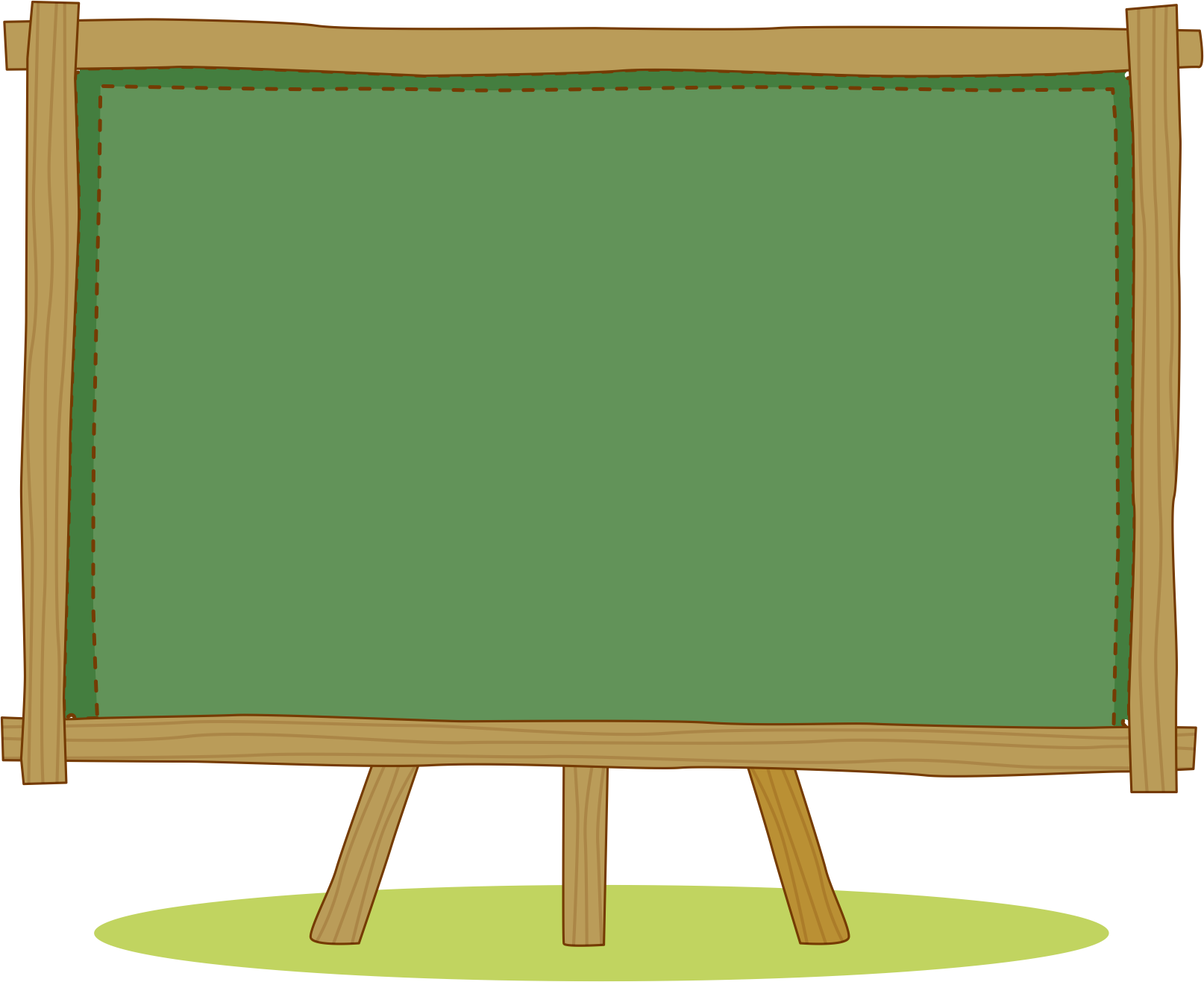 KHÁM PHÁ
KIẾN THỨC MỚI
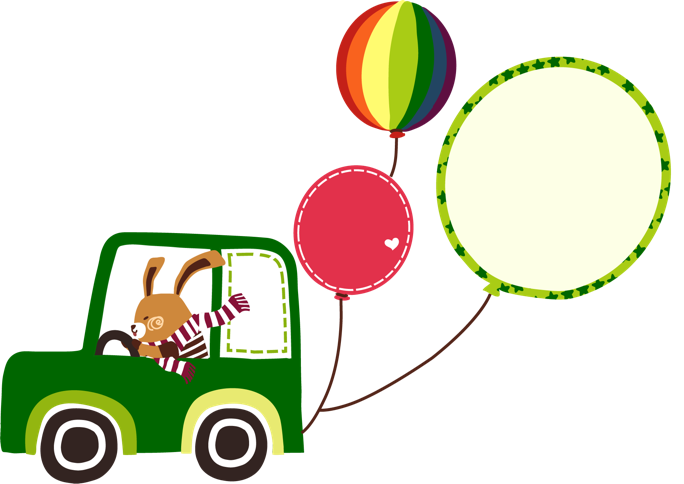 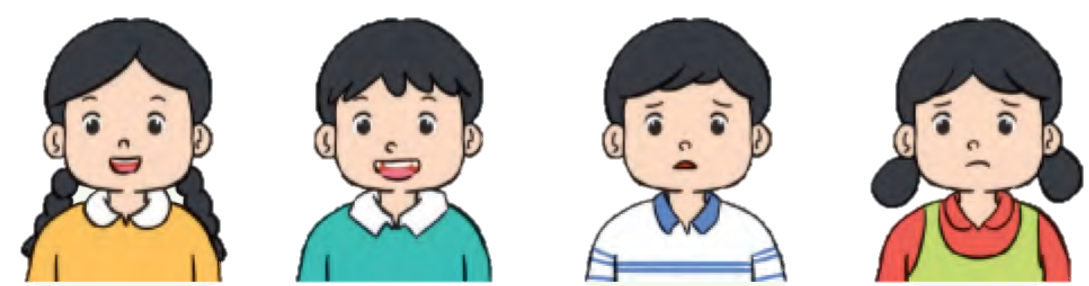 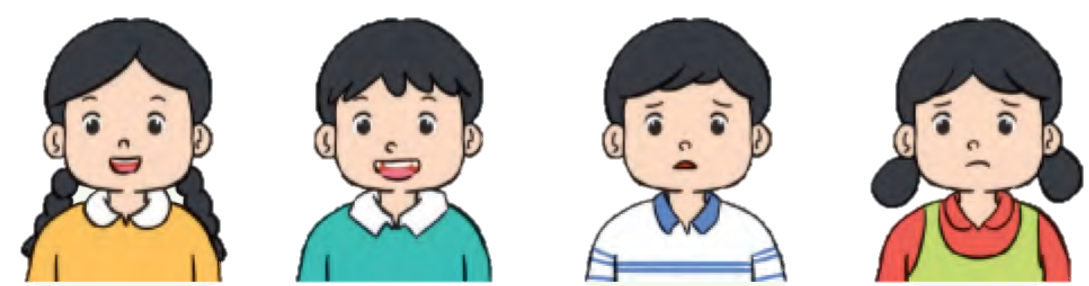 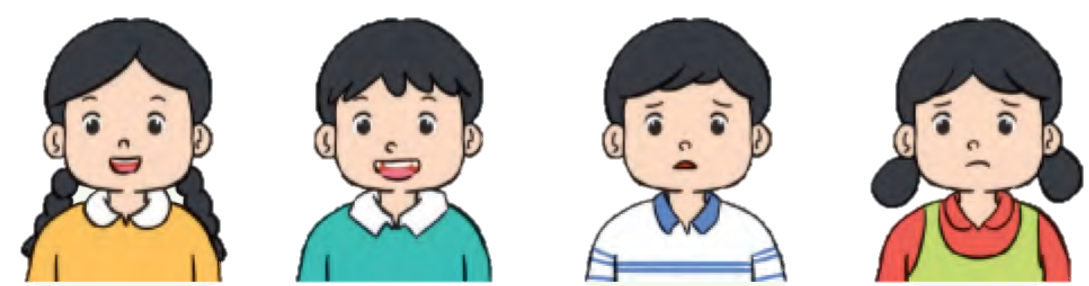 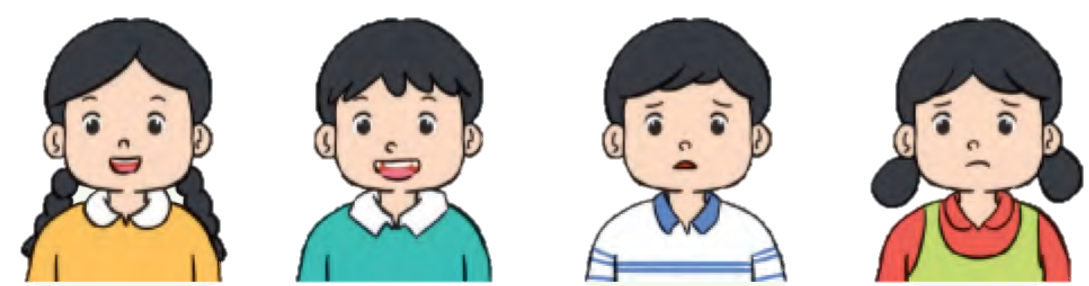 Chia cho mỗi bạn 4 quả táo
Có mấy bạn được chia?
Có 2 bạn được chia.
Có 8 quả táo
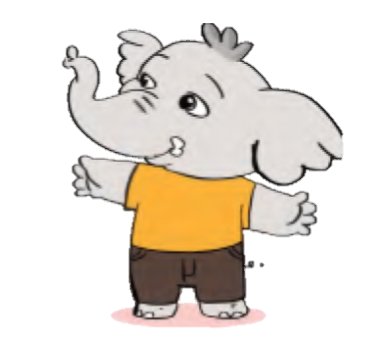 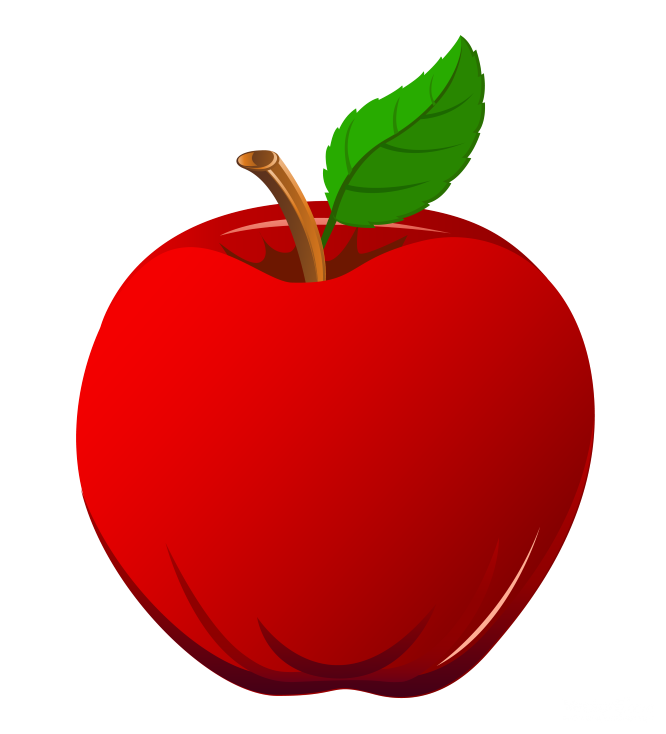 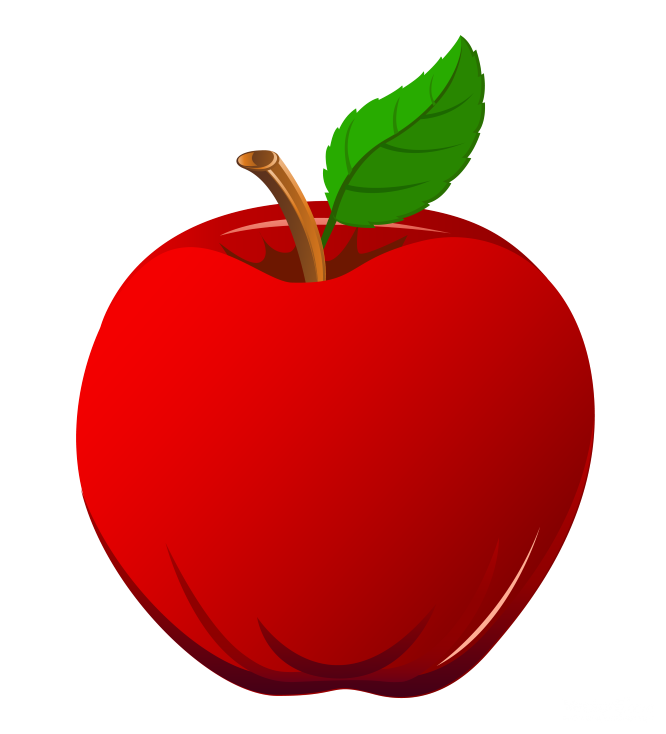 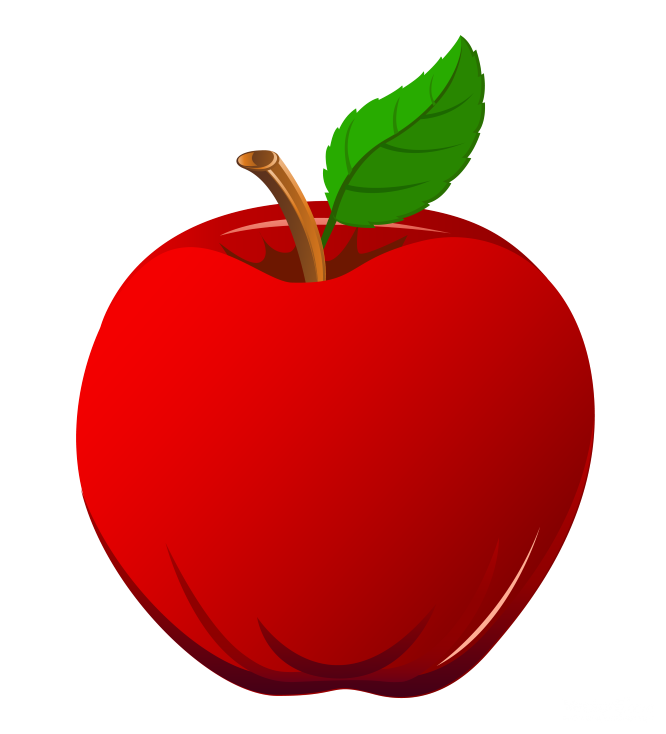 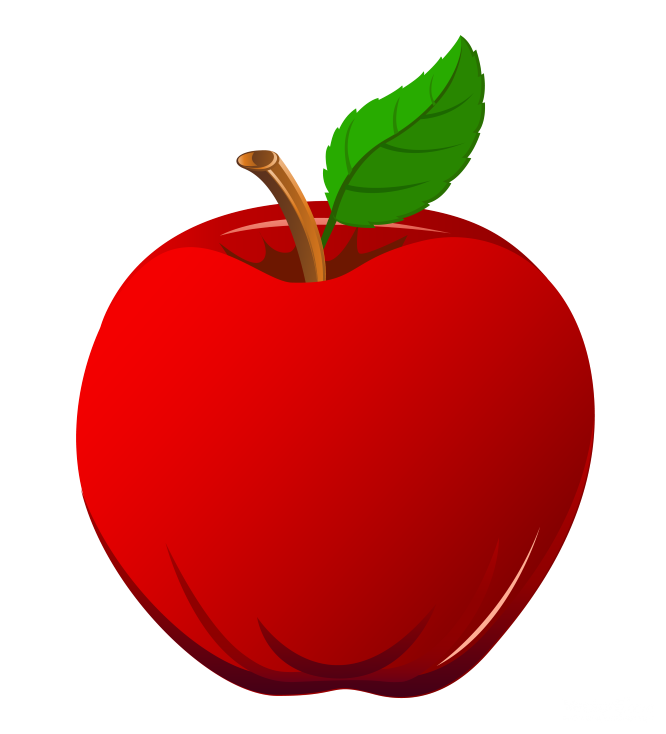 8 quả táo chia cho mỗi bạn 4 quả
Có 2 bạn được chia
Ta có phép chia 8 : 4 = 2
Đọc là: Tám chia bốn bằng hai
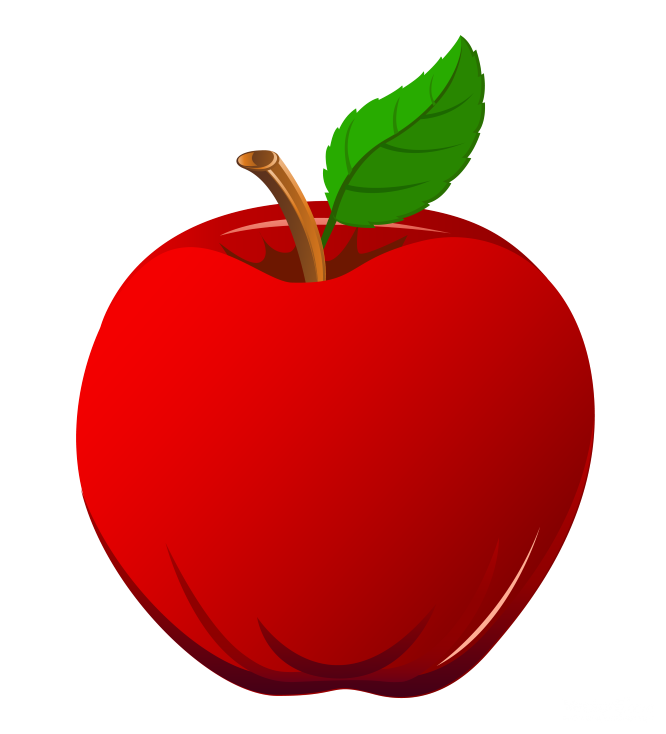 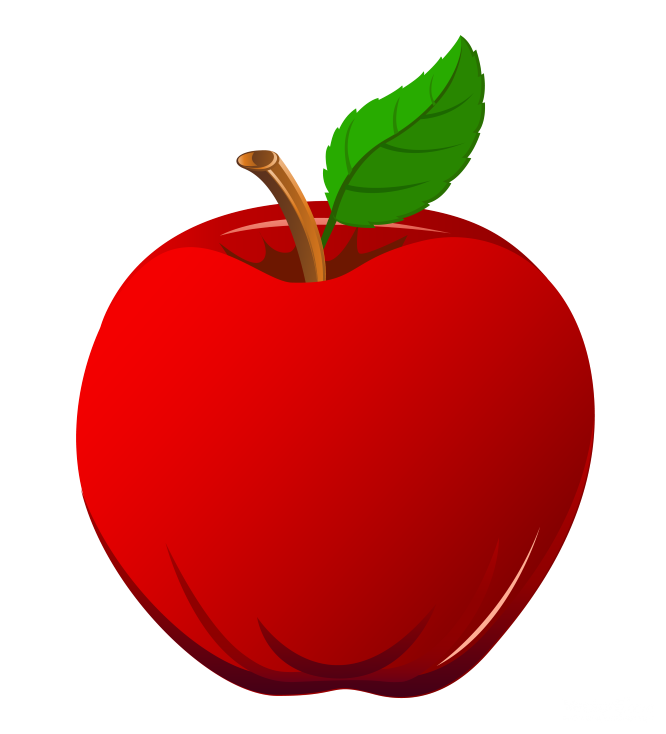 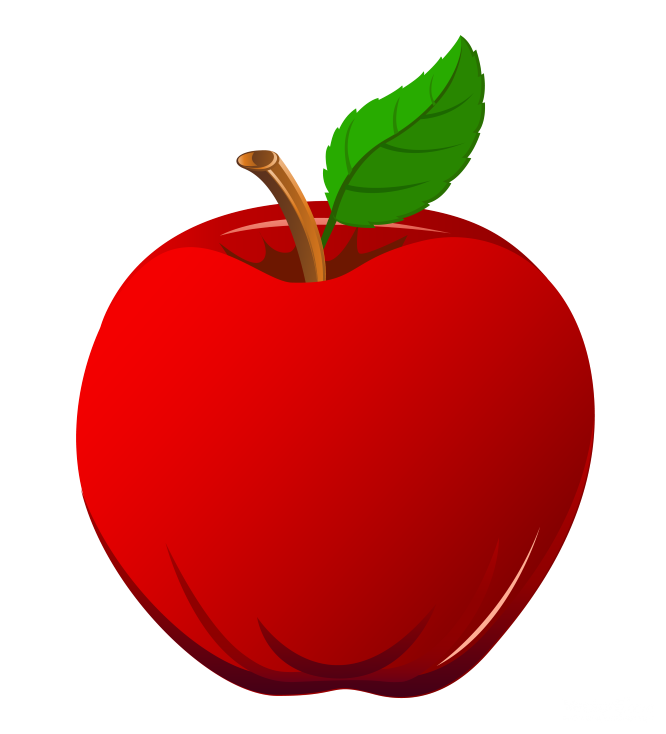 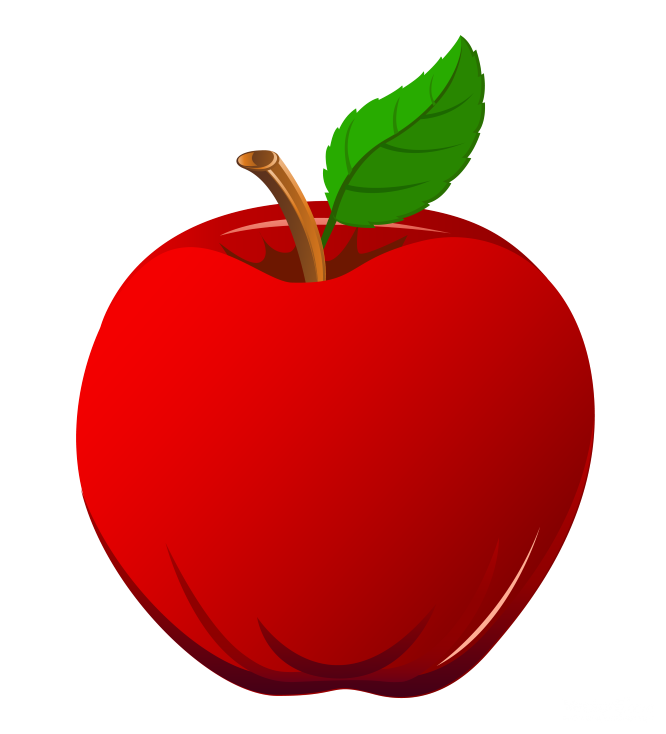 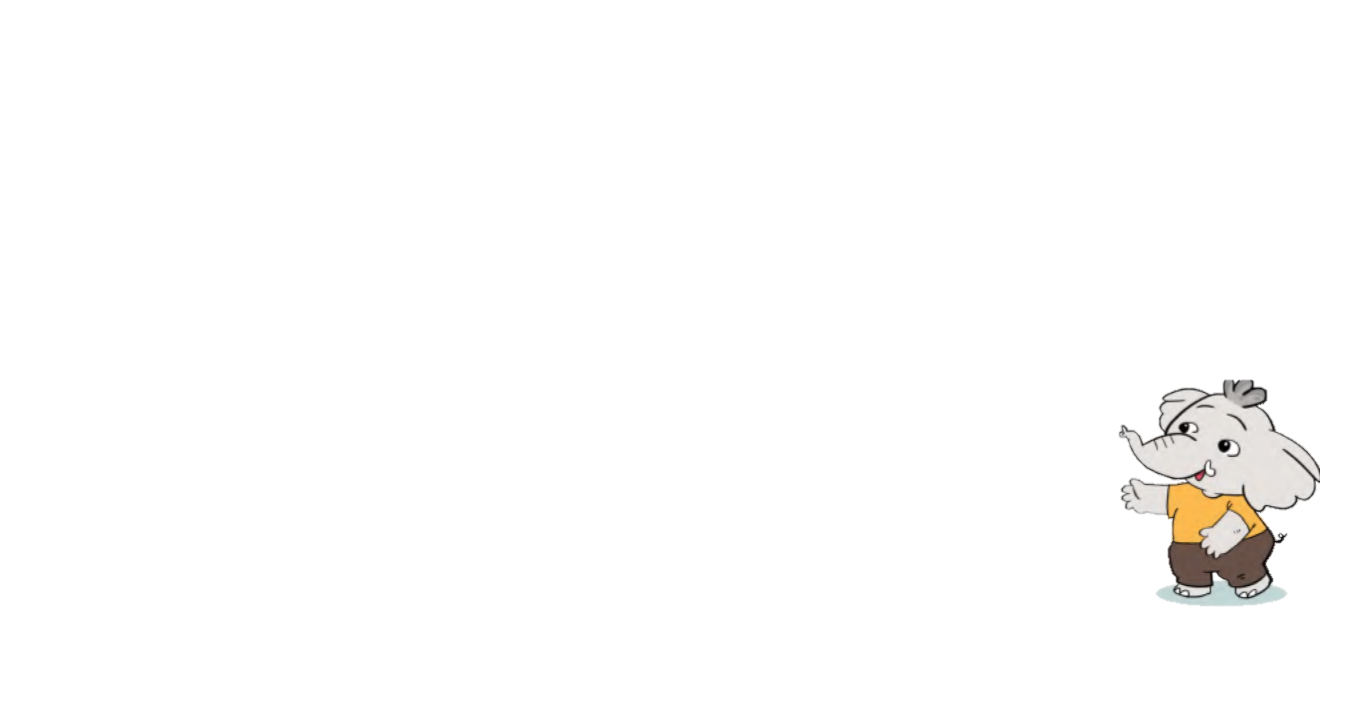 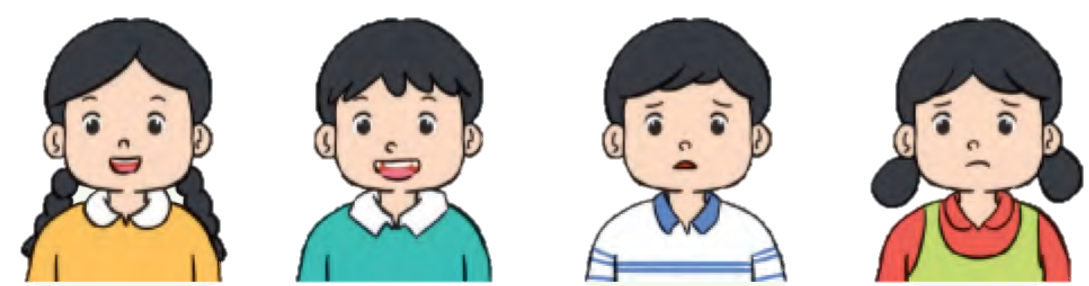 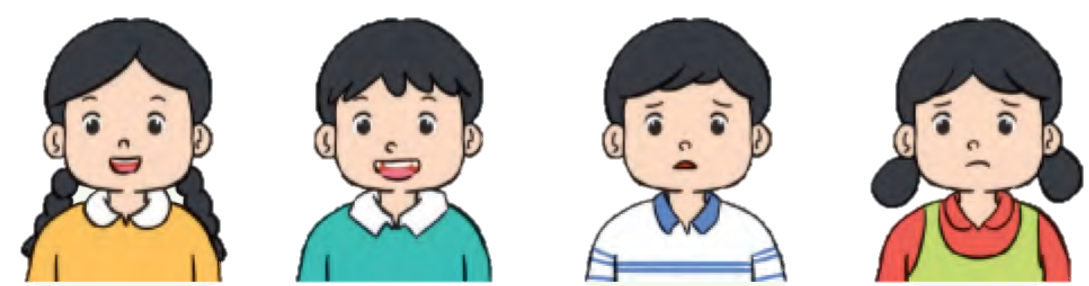 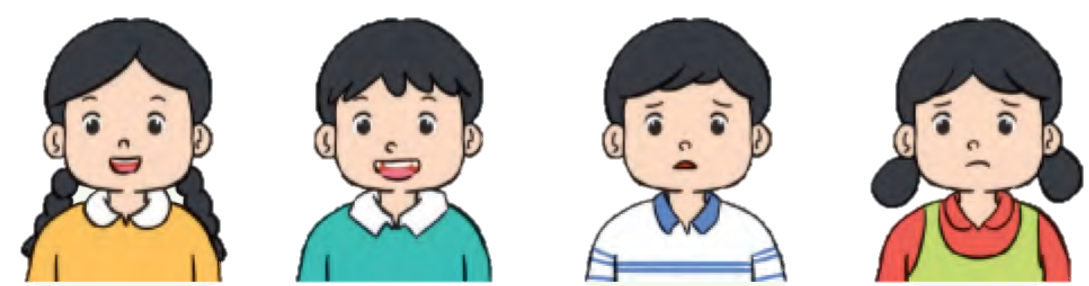 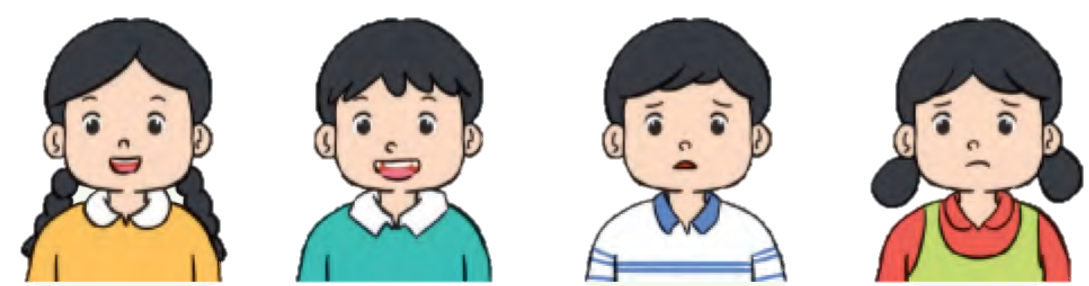 Chia cho mỗi bạn 2 hình vuông
Có mấy bạn được chia?
Có 4 bạn được chia.
Có 8 hình vuông
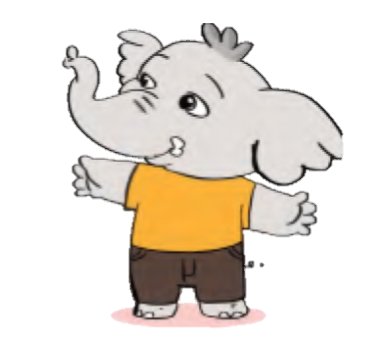 8 hình vuông chia mỗi bạn 2 hình vuông
Có 4 bạn được chia
Ta có phép chia 8 : 2 = 4
Đọc là: Tám chia hai bằng bốn
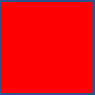 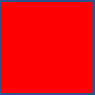 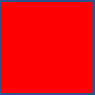 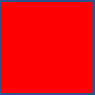 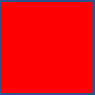 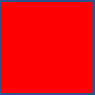 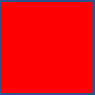 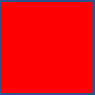 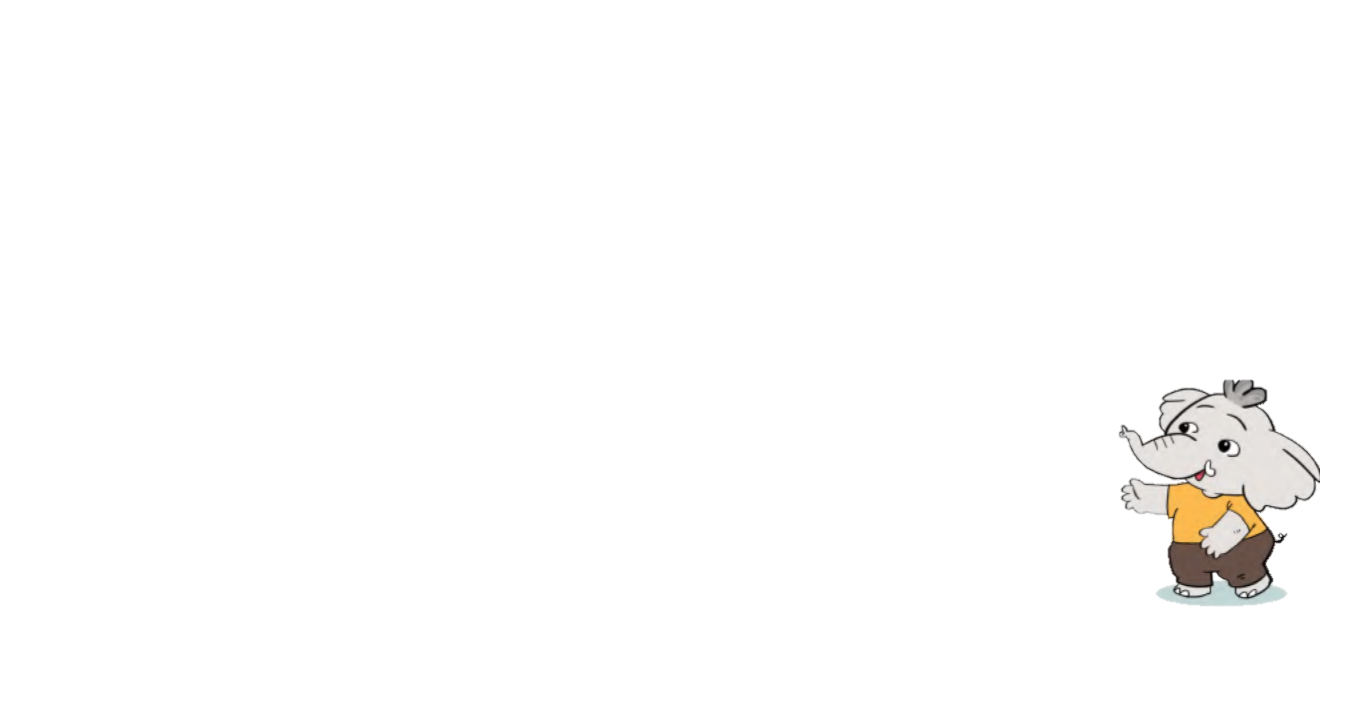 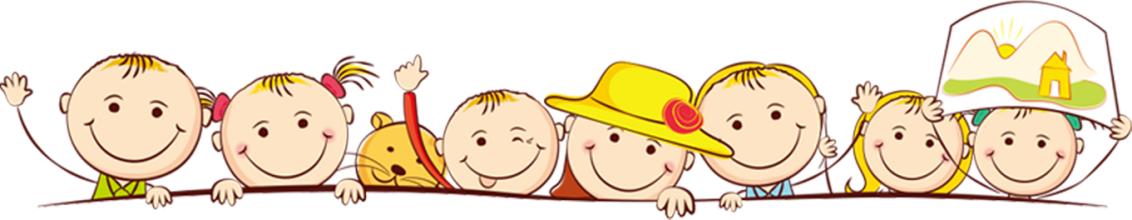 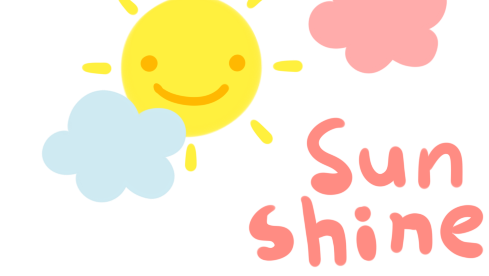 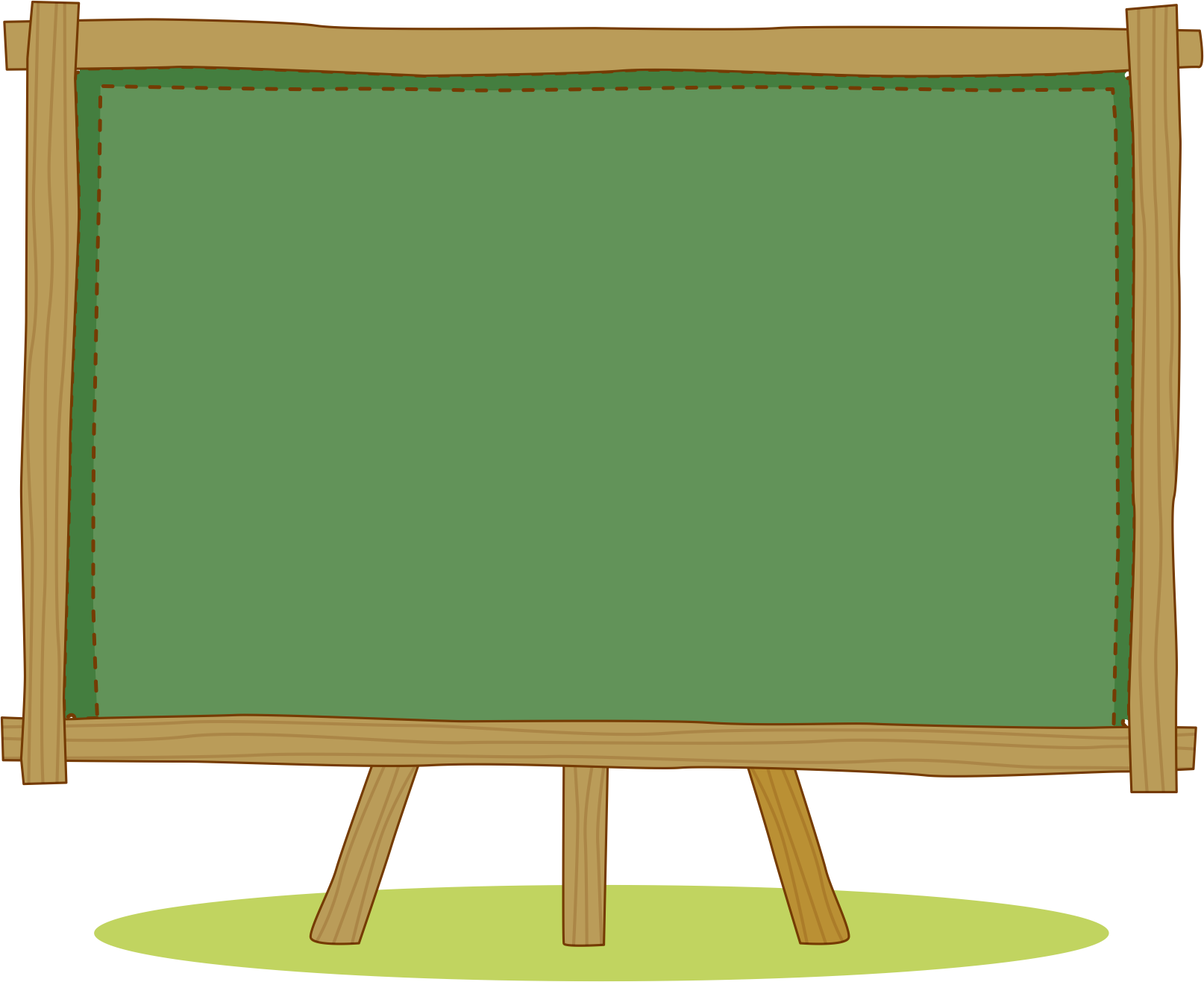 LUYỆN TẬP
THỰC HÀNH
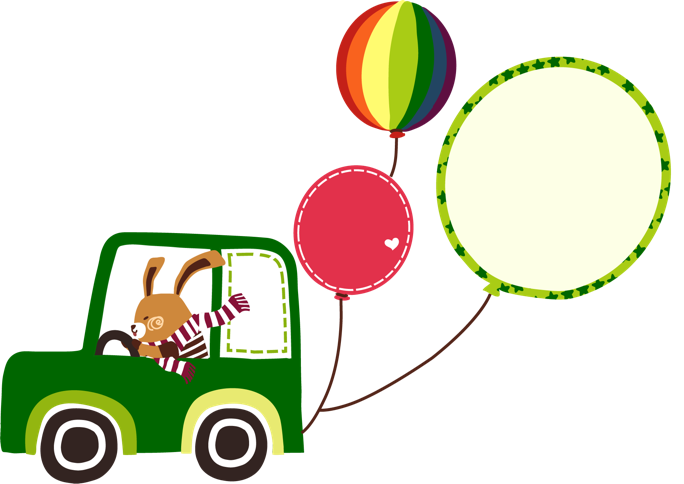 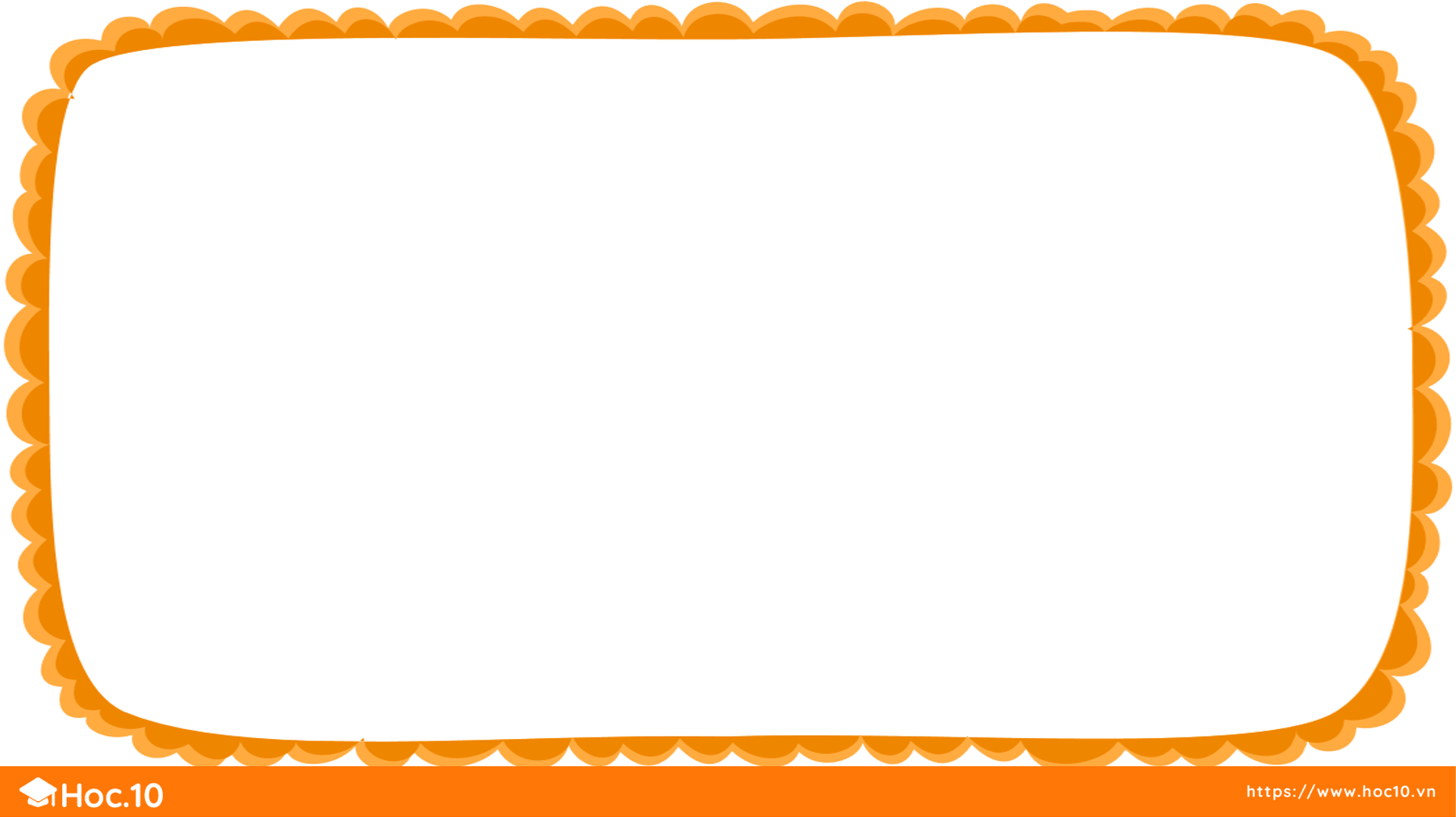 Thực hiện hoạt động sau rồi nêu phép chia thích hợp:
1
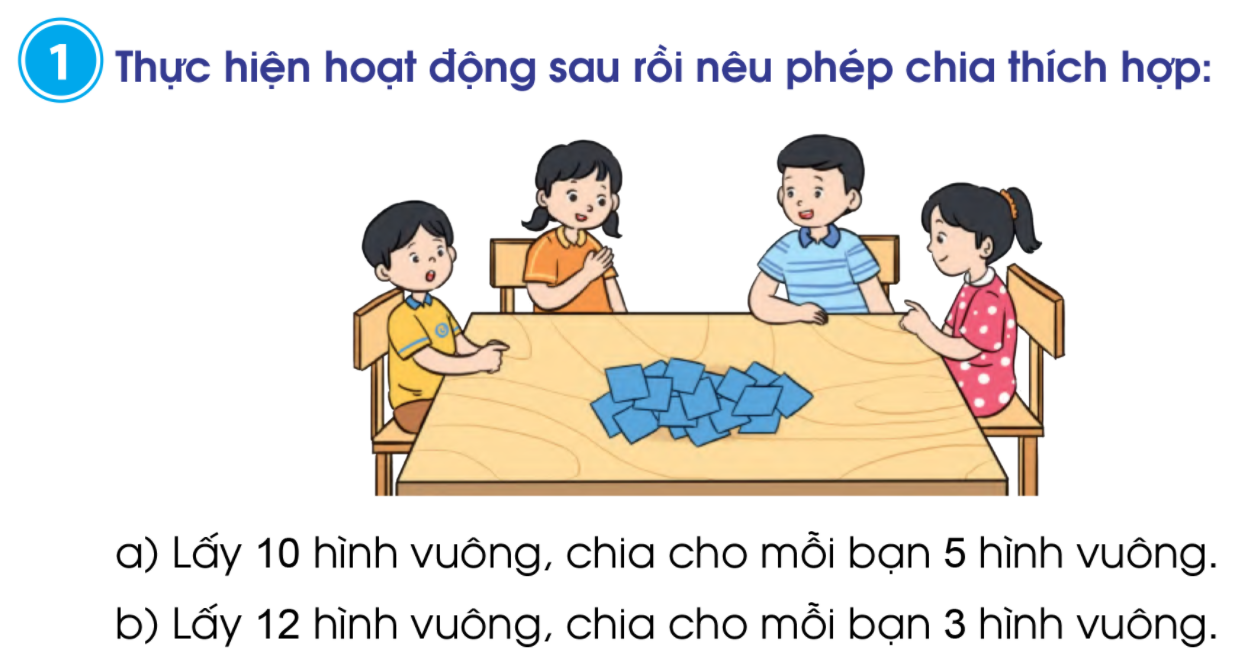 Lấy 10 hình vuông chia cho mỗi bạn 5 hình vuông
Lấy 12 hình vuông chia cho mỗi bạn 3 hình vuông
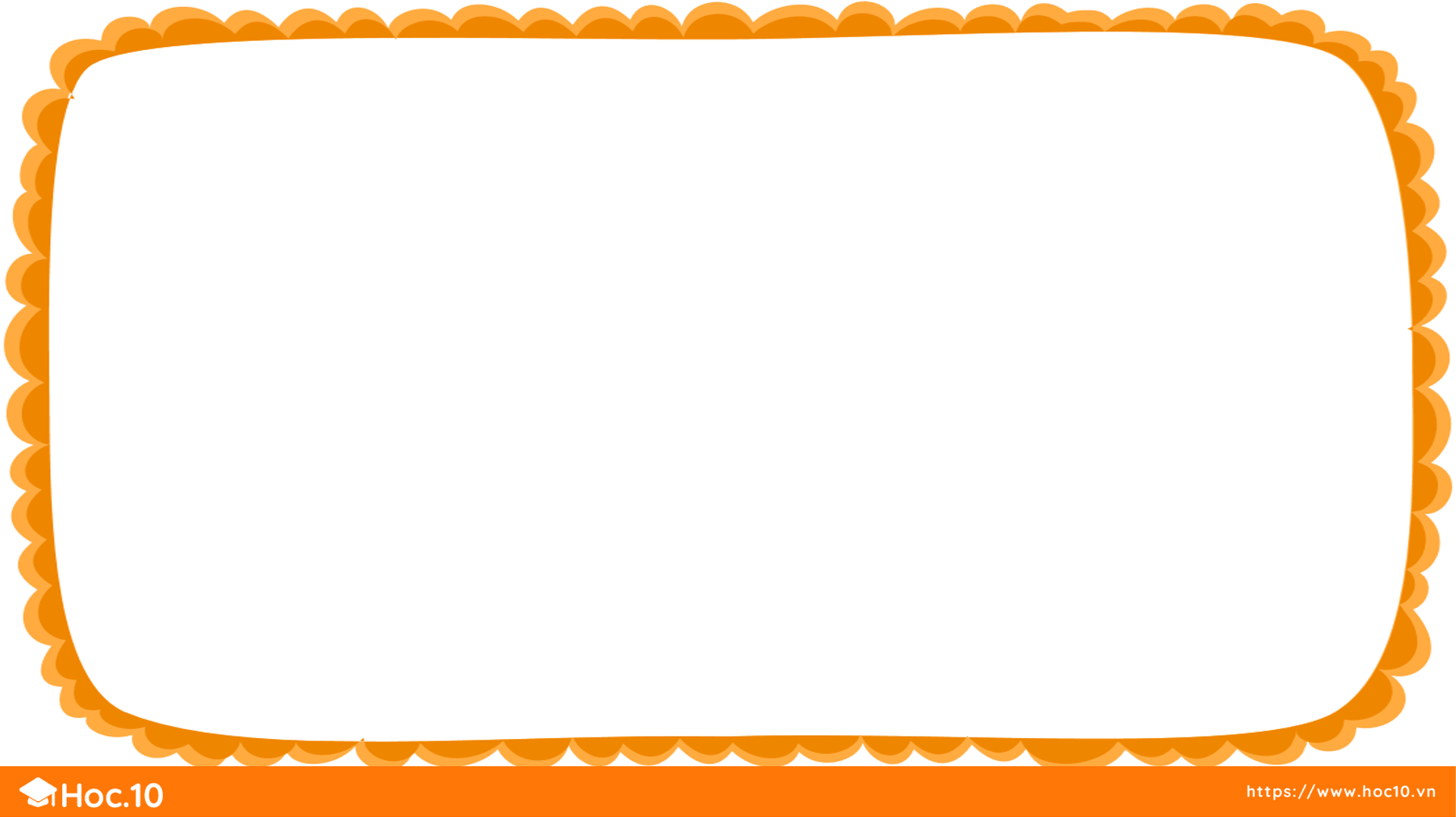 Thực hiện hoạt động sau rồi nêu phép chia thích hợp:
1
10 : 5 = 2
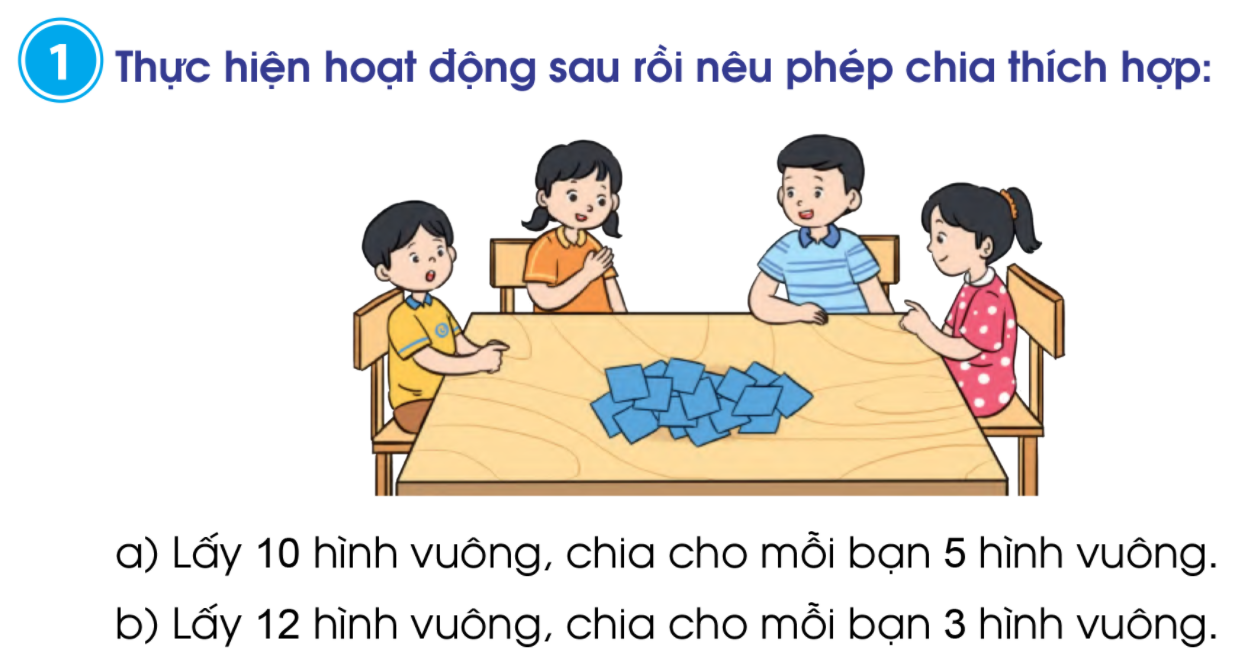 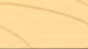 Lấy 10 hình vuông chia cho mỗi bạn 5 hình vuông
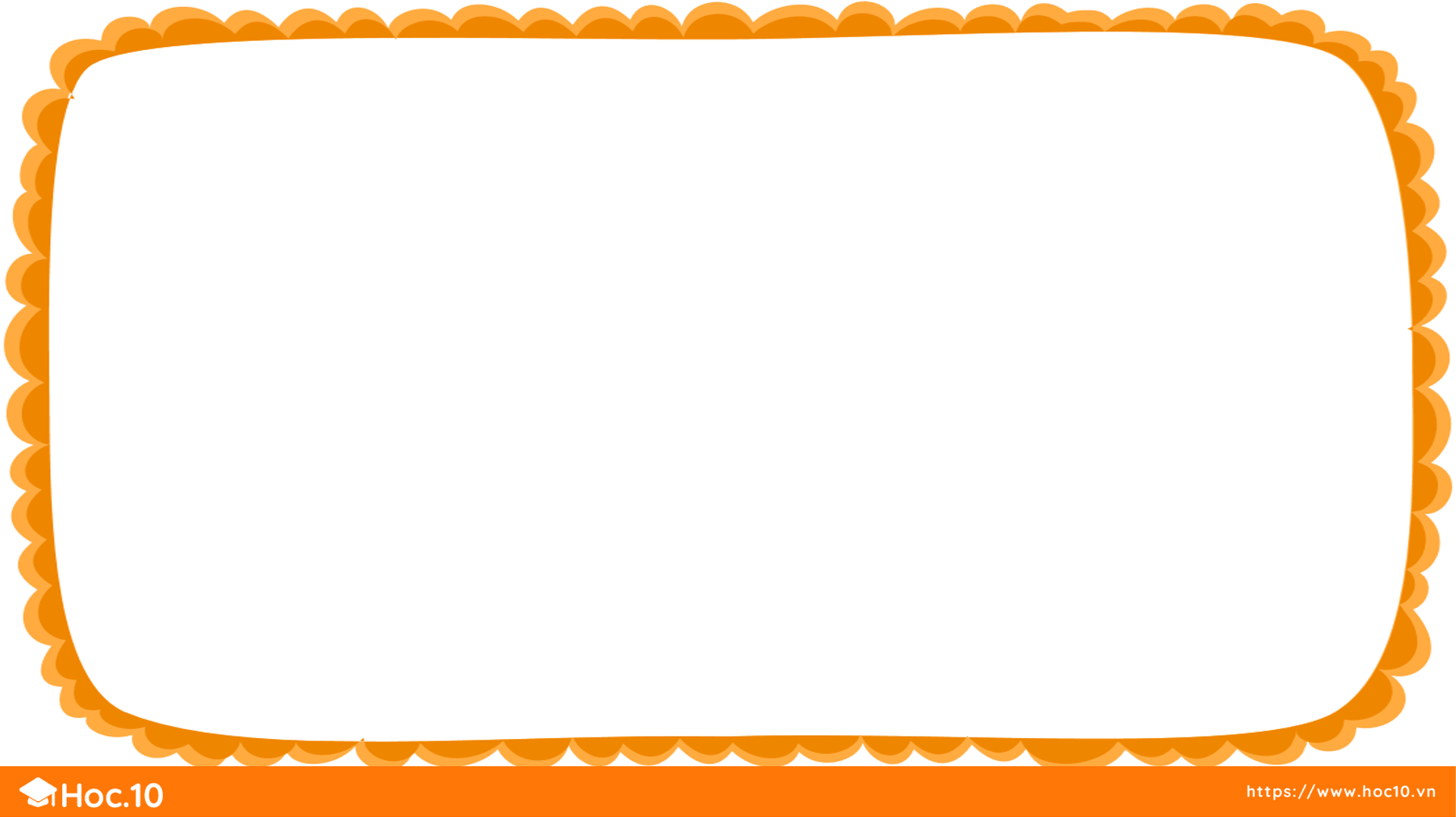 Thực hiện hoạt động sau rồi nêu phép chia thích hợp:
1
12 : 3 = 4
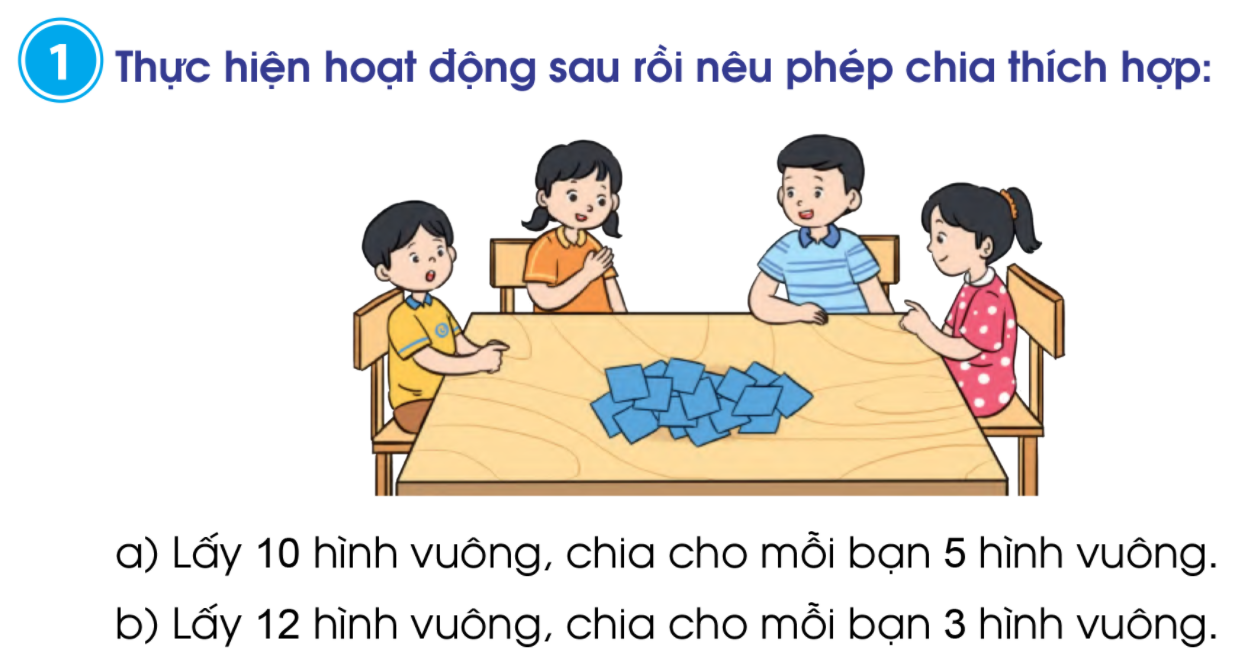 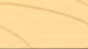 b. Lấy 12 hình vuông chia cho mỗi bạn 3 hình vuông
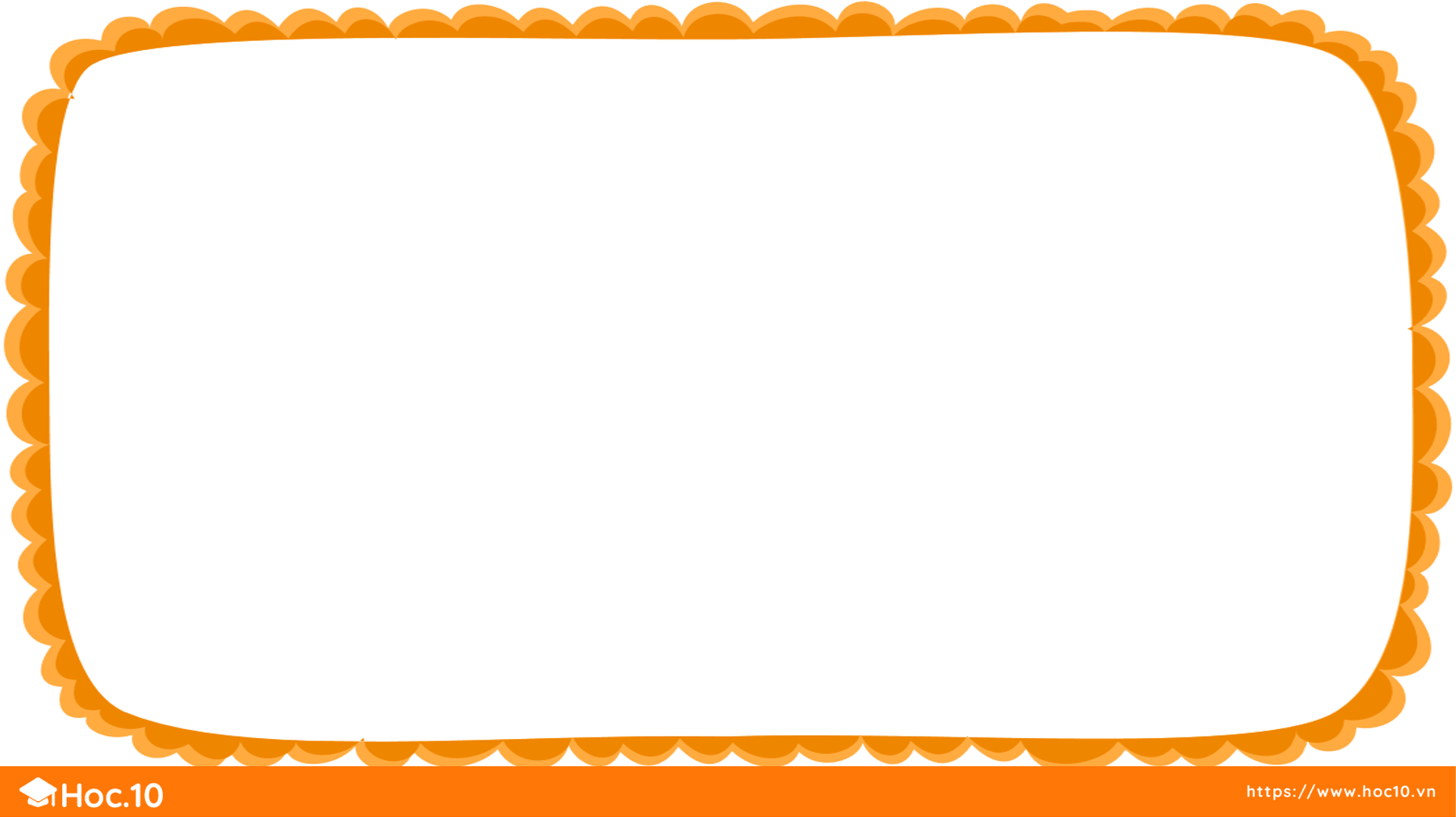 Xem tranh rồi nói phép chia (theo mẫu):
2
Mẫu:
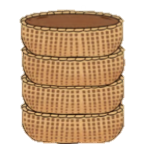 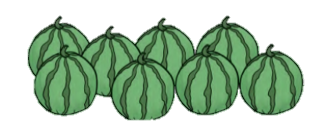 Có 8 quả dưa, xếp đều mỗi rổ 2 quả. Xếp được 4 rổ.
Ta có phép chia 8 : 2 = 4
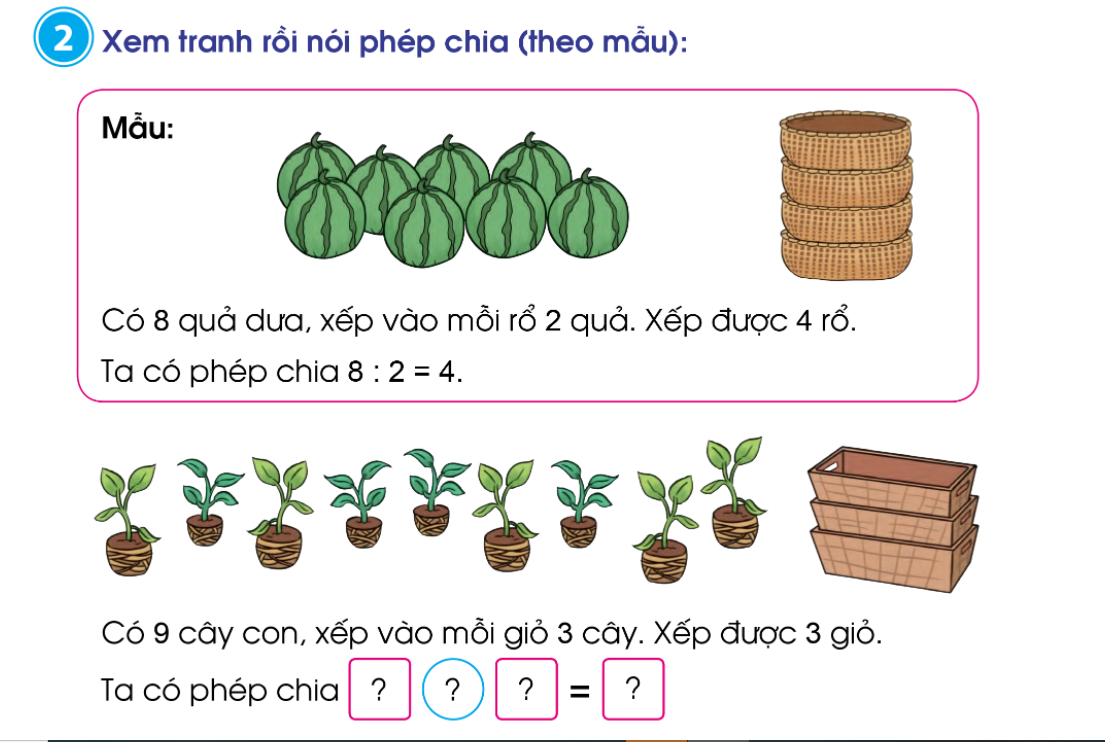 Có 9 cây con, xếp vào mỗi giỏ 3 cây. Xếp được 3 giỏ.
Ta có phép chia                           =
?
?
?
?
9
:
3
3
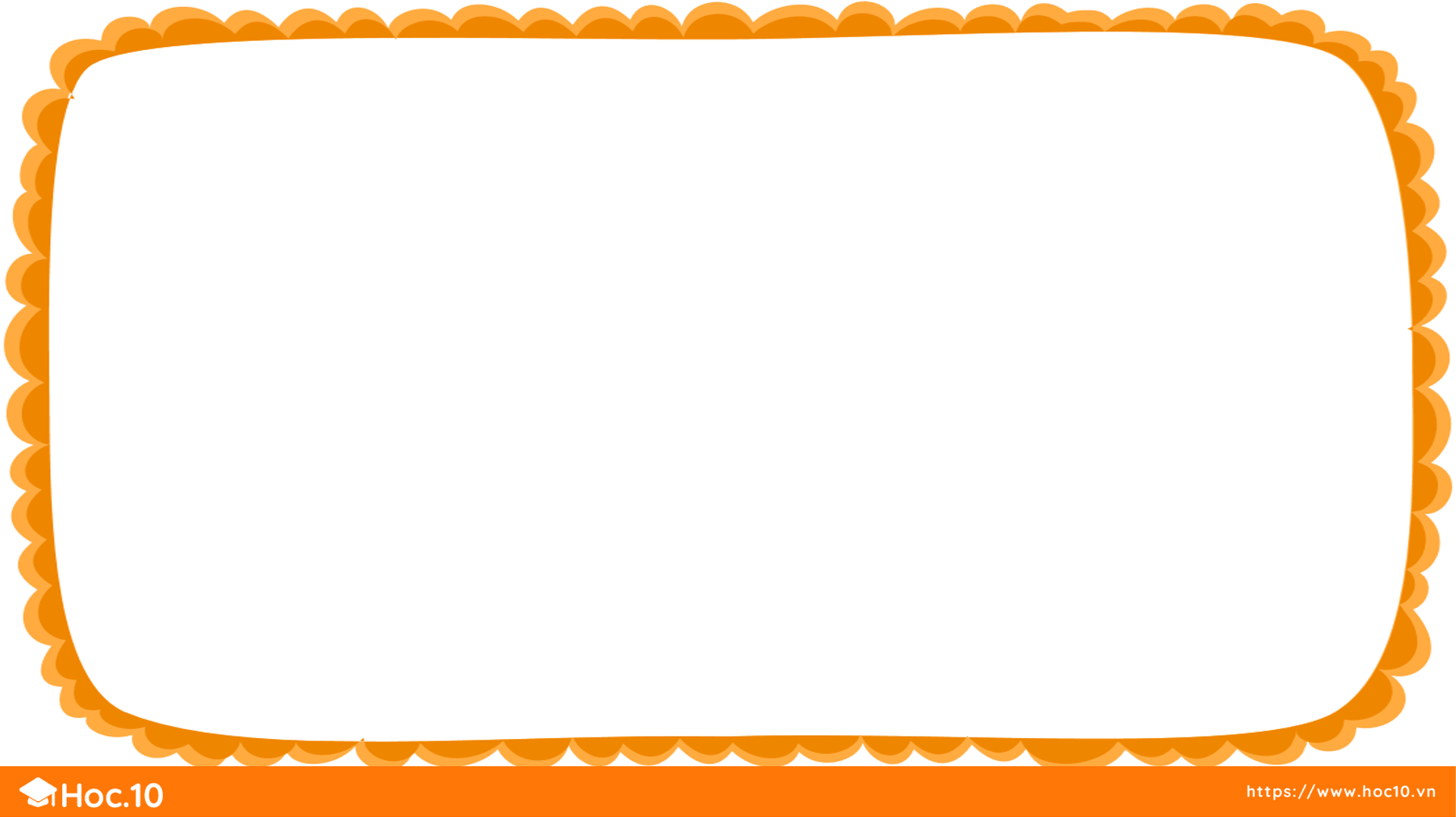 Xem tranh rồi nêu một tình huống có phép chia:
3
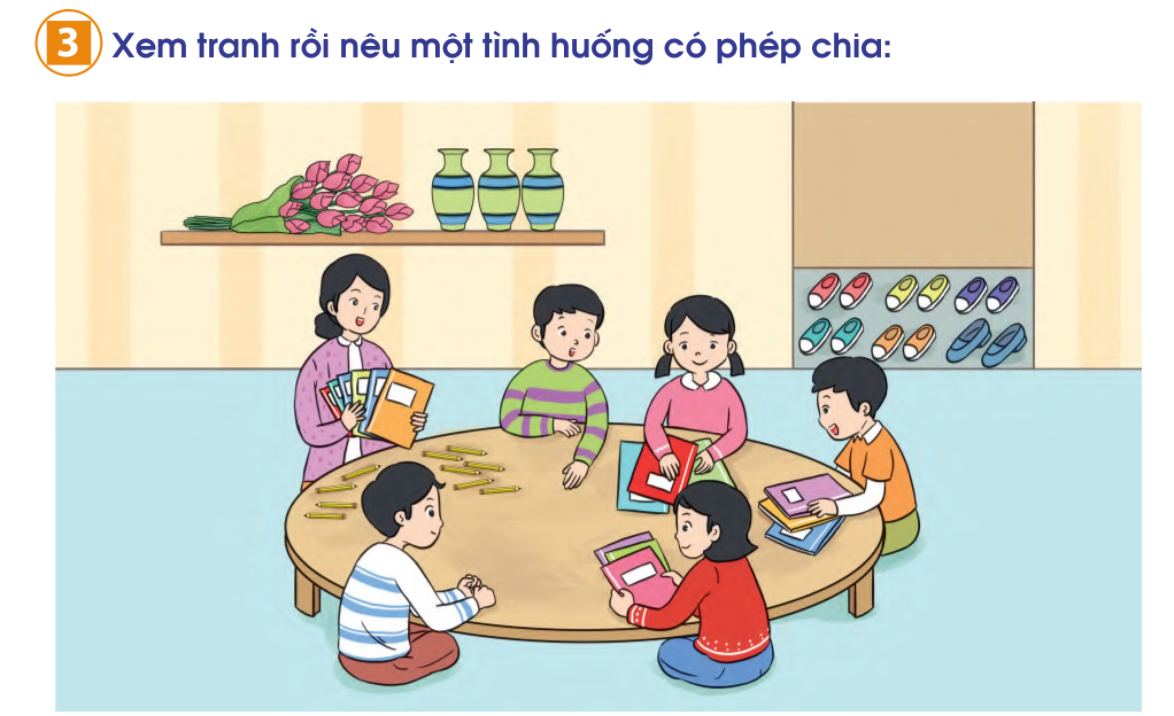 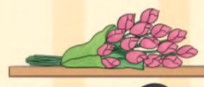 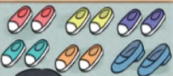 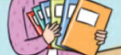 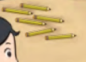 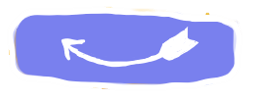 [Speaker Notes: Bấm vào bông hoa, quyển vở, bút chì và giày để chọn những tình huống khác nhau]
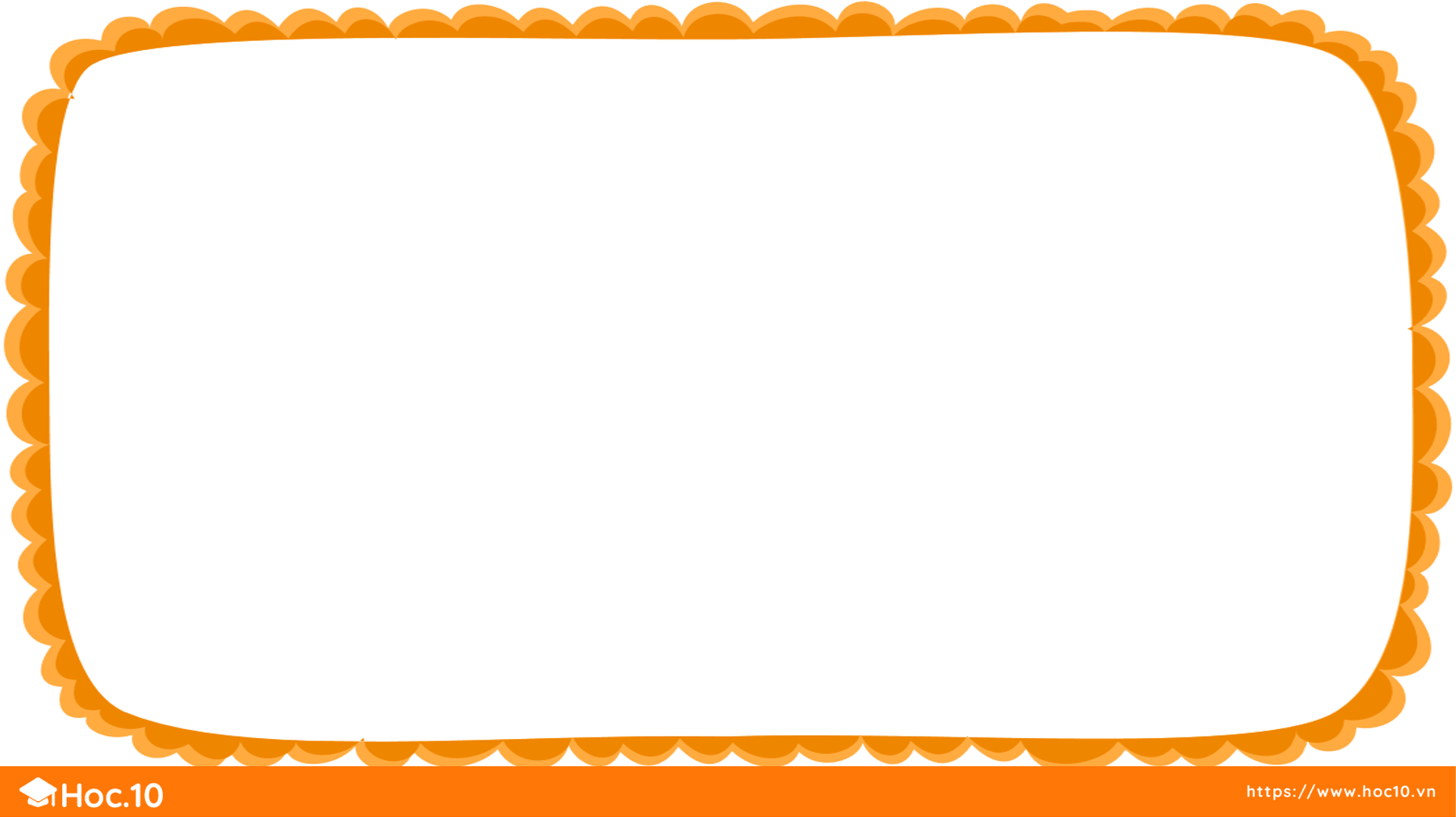 Xem tranh rồi nêu một tình huống có phép chia:
3
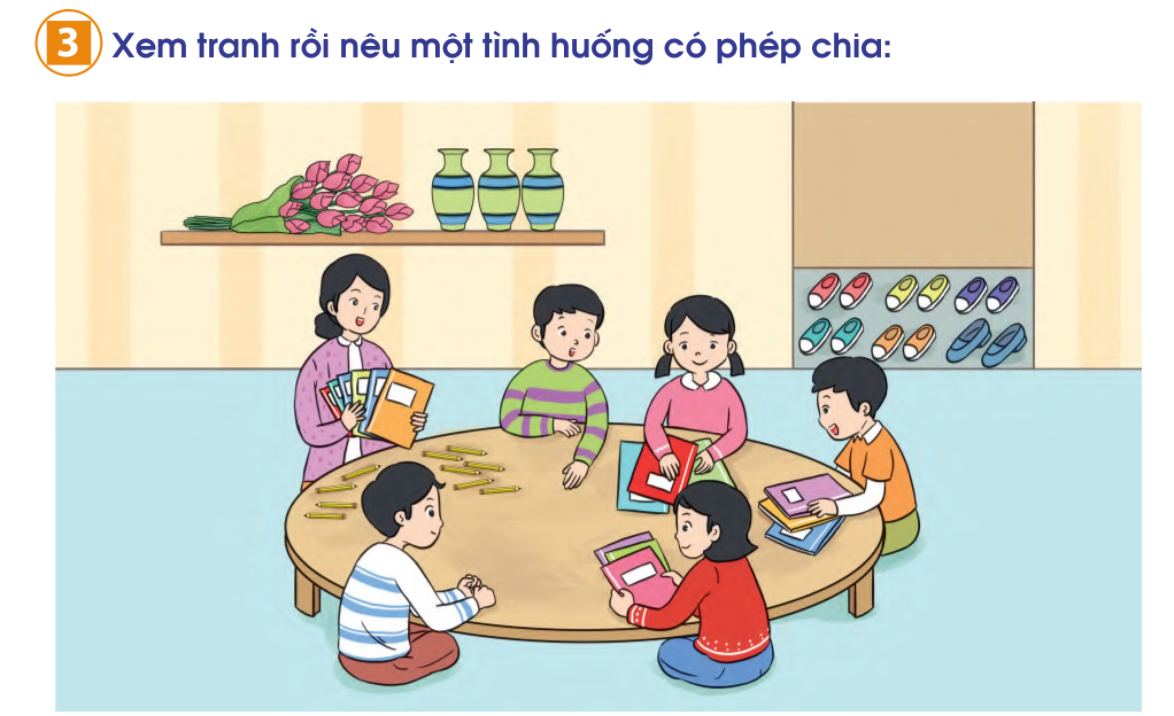 Có 15 quyển vở, chia đều mỗi bạn 3 quyển vở. Có 5 bạn được nhận vở.
Ta có phép chia: 15 : 3 = 5
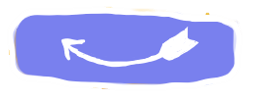 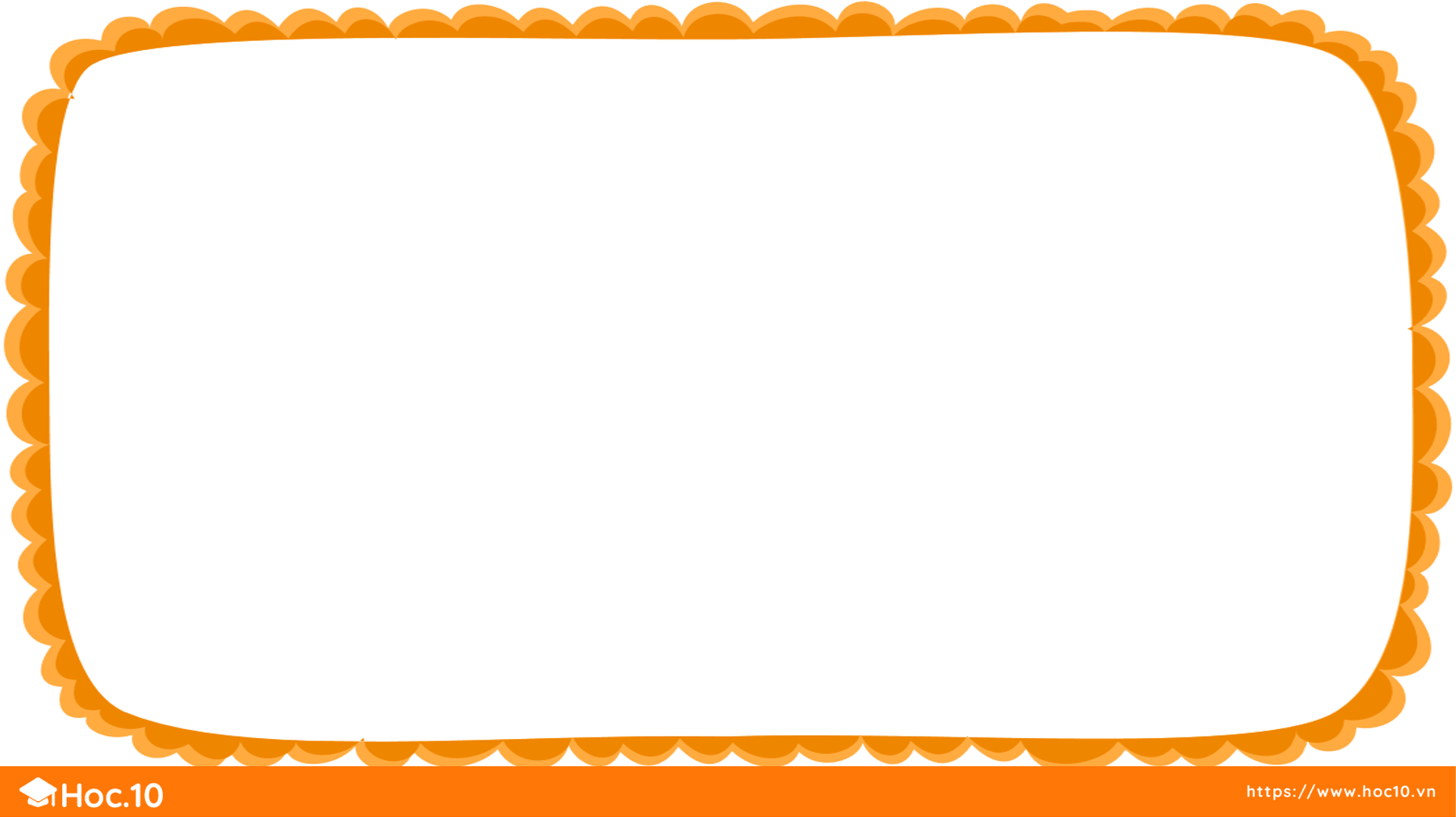 Xem tranh rồi nêu một tình huống có phép chia:
3
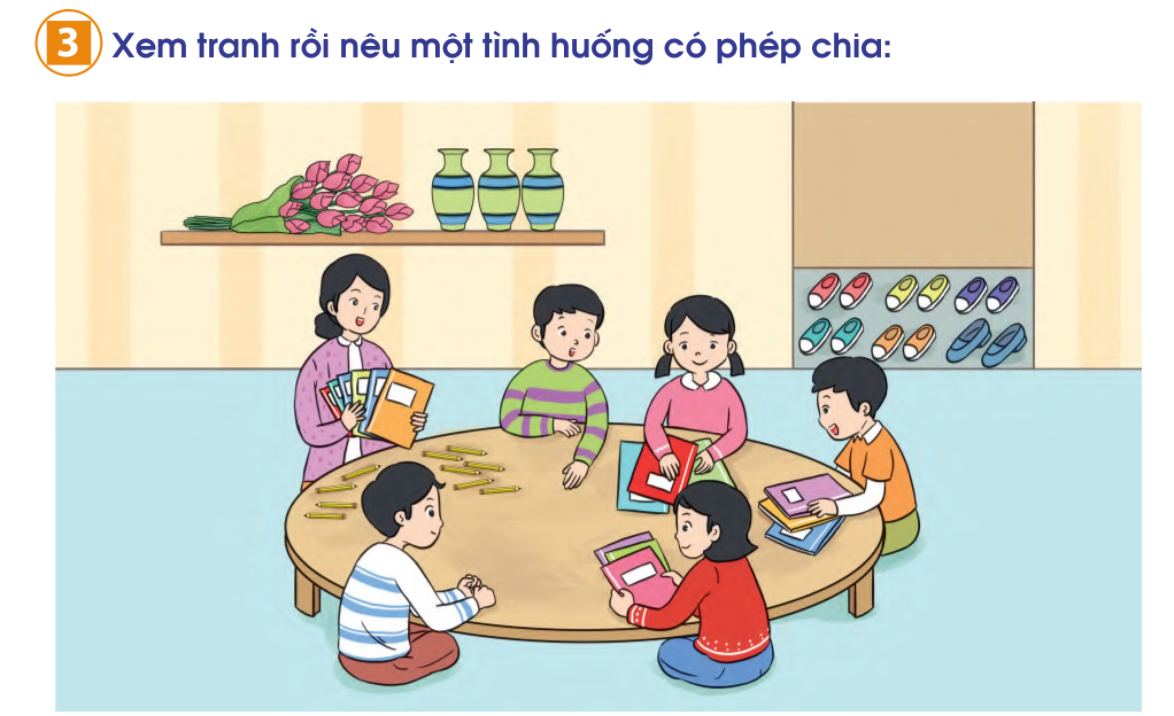 Có 10 cái bút chì, chia mỗi bạn 2 cái. Có 5 bạn được nhật bút.
Ta có phép chia: 10 : 2 = 5
Có 10 cái bút chì, chia mỗi bạn 5 cái. Có 2 bạn được nhật bút.
Ta có phép chia: 10 : 5 = 2
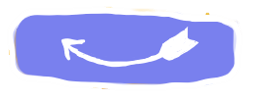 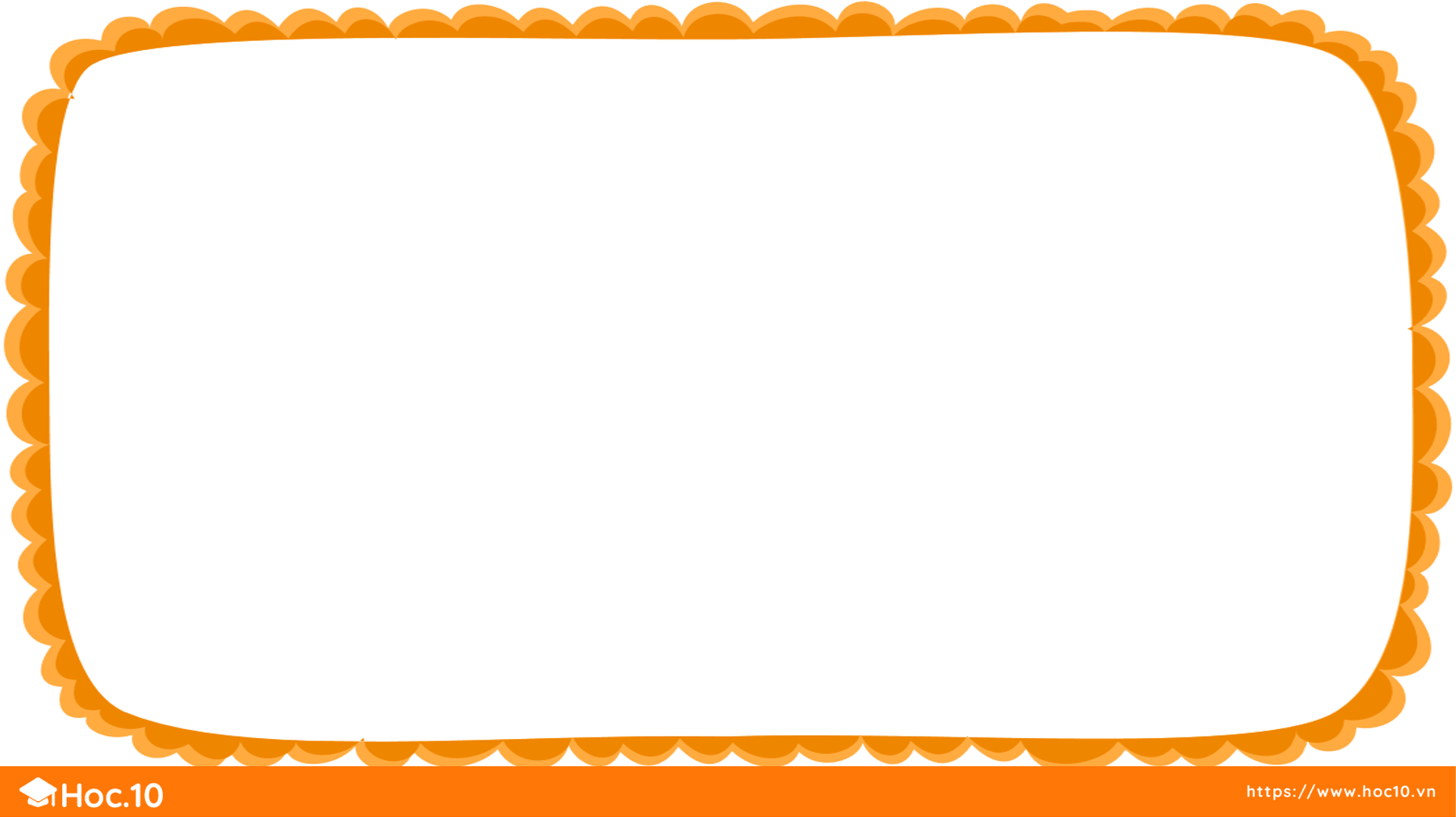 Xem tranh rồi nêu một tình huống có phép chia:
3
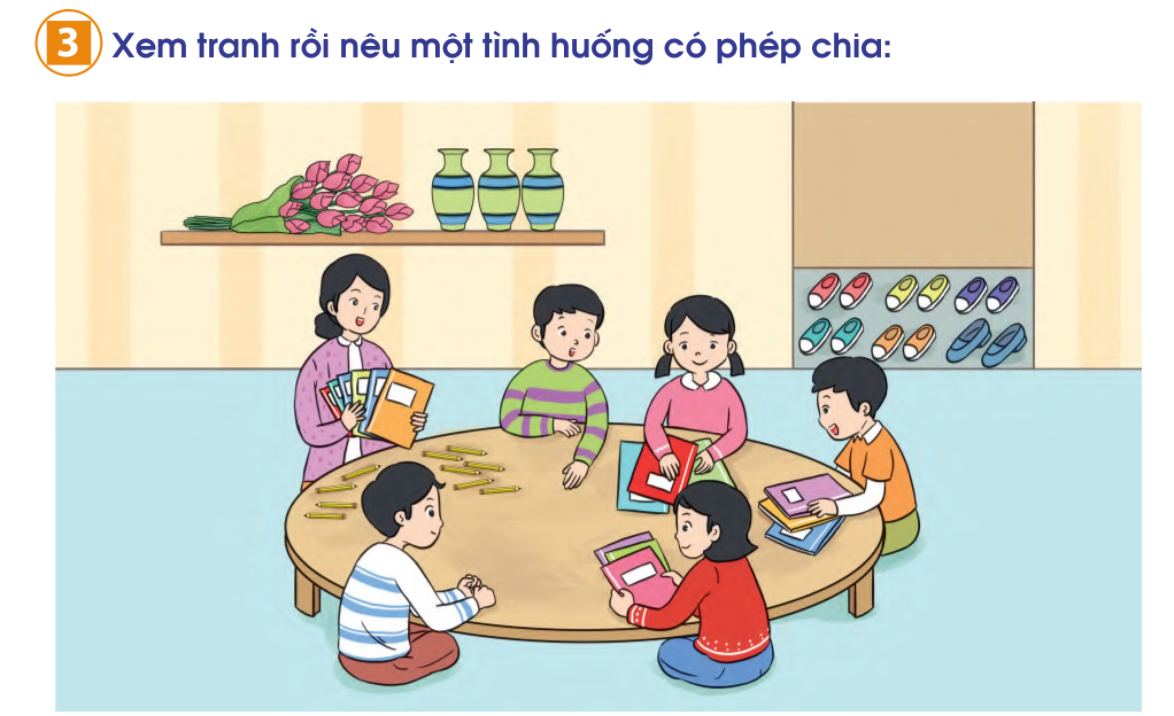 Có 15 bông hoa, chia mỗi bình 5 bông. Có bình hoa.
Ta có phép chia: 15 : 5 = 3
Có 15 bông hoa, chia vào 3 bình. 
Mỗi bình có 5 bông hoa.
Ta có phép chia: 15 : 3 = 5
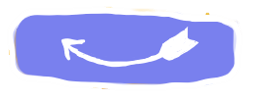 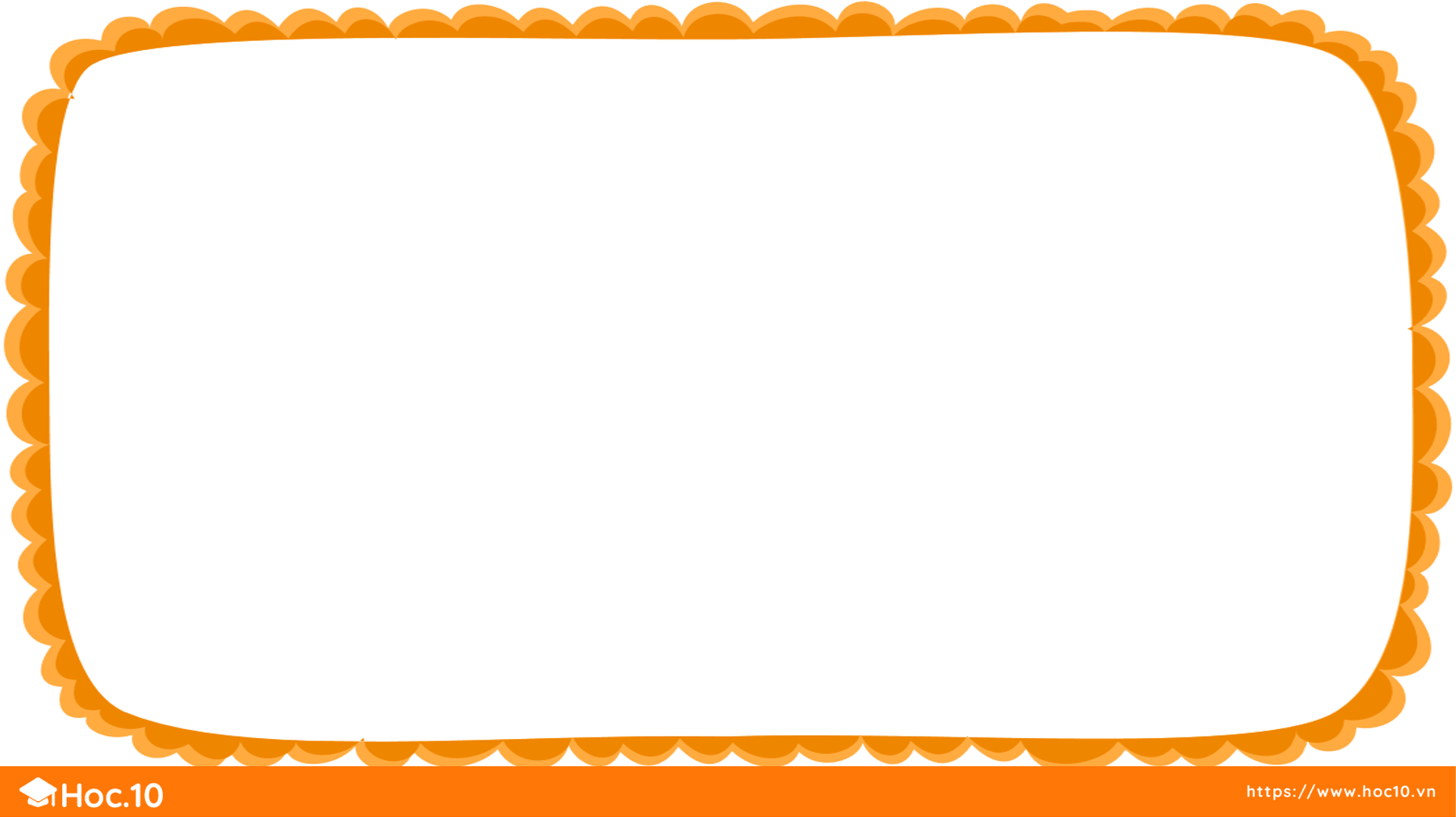 Xem tranh rồi nêu một tình huống có phép chia:
3
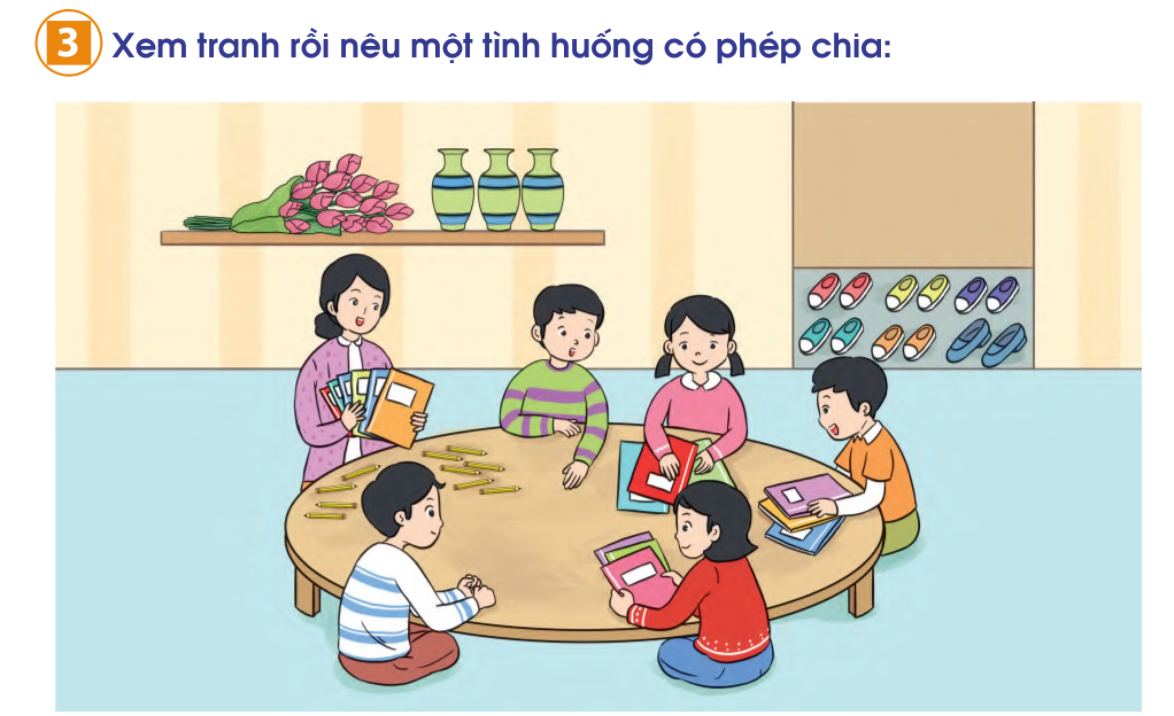 Có 12 chiếc giày, mỗi người đi 2 chiếc. Có 6 người. 
Ta có phép chia: 12 : 2 = 6
Có 12 chiếc giày chia cho 6 người. Mỗi người có 2 chiếc giày.
Ta có phép chia: 12 : 6 = 2
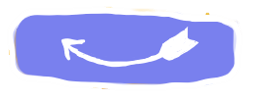 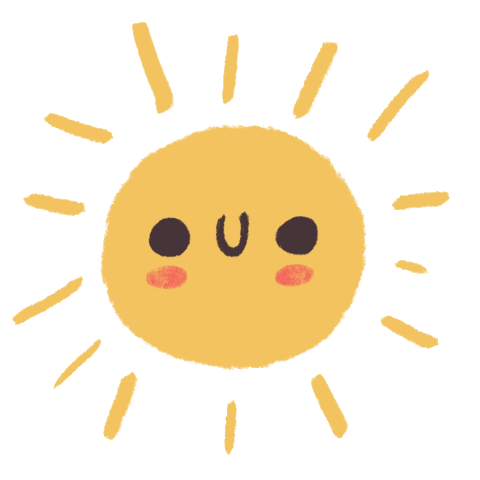 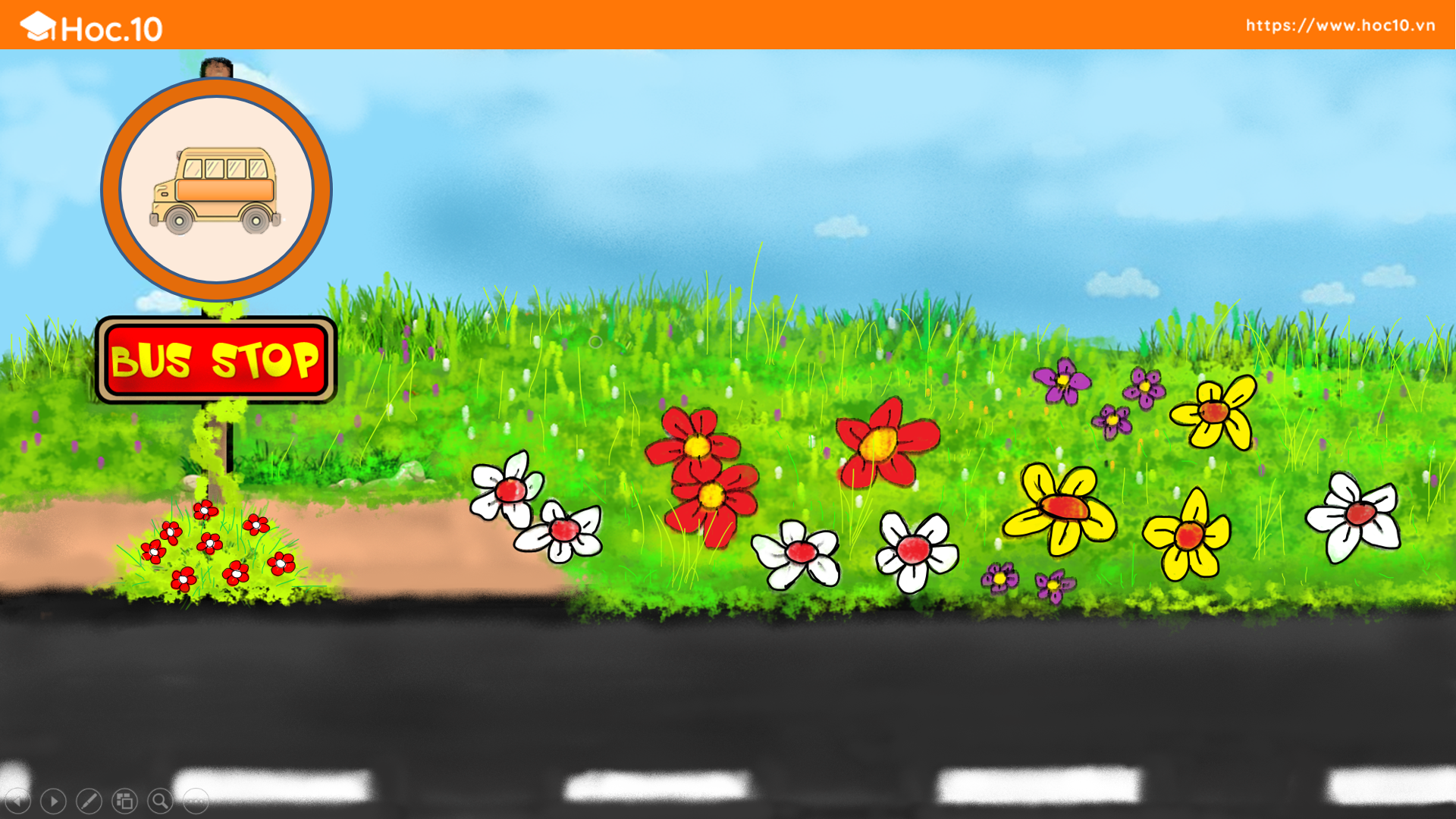 NÀO MÌNH CÙNG LÊN XE BUÝT
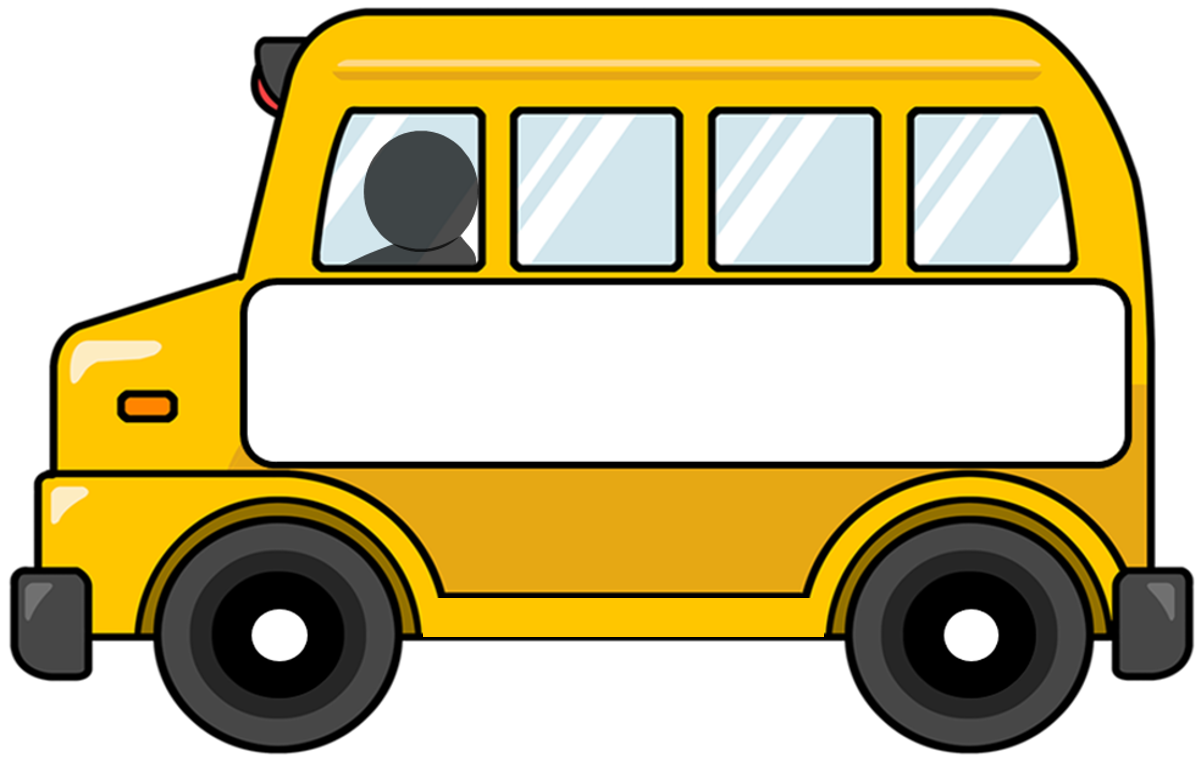 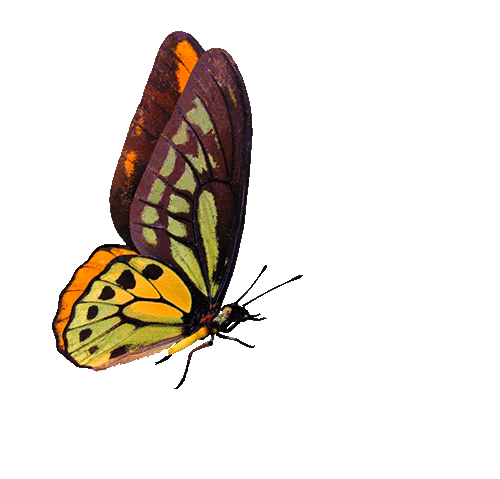 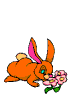 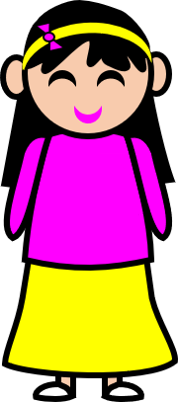 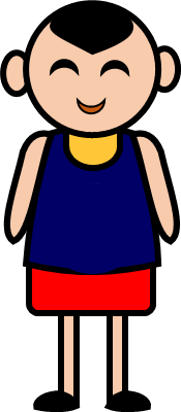 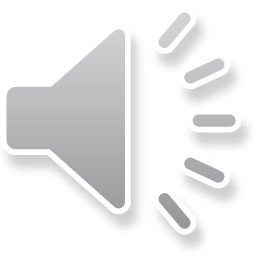 Hãy trả lời đúng các câu hỏi để được lên xe nhé!
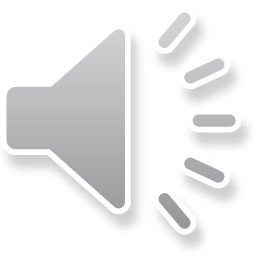 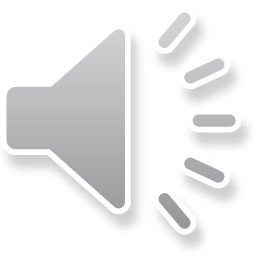 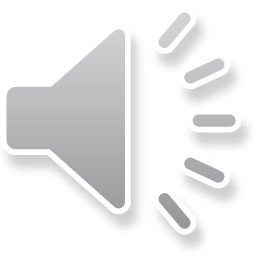 PLAY
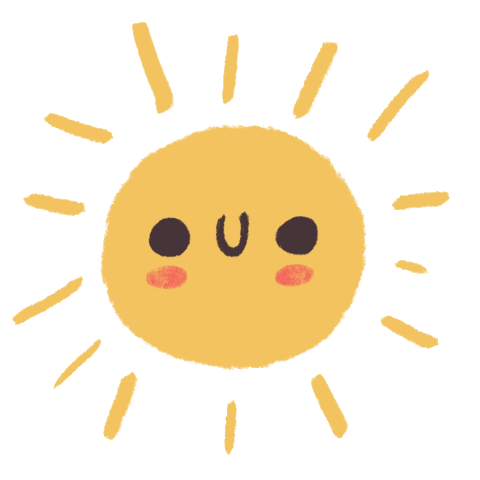 Viết phép chia thích hợp:
Có 12 bông hoa cắm mỗi bình 4 bông hoa. Cắm được 3 bình hoa.
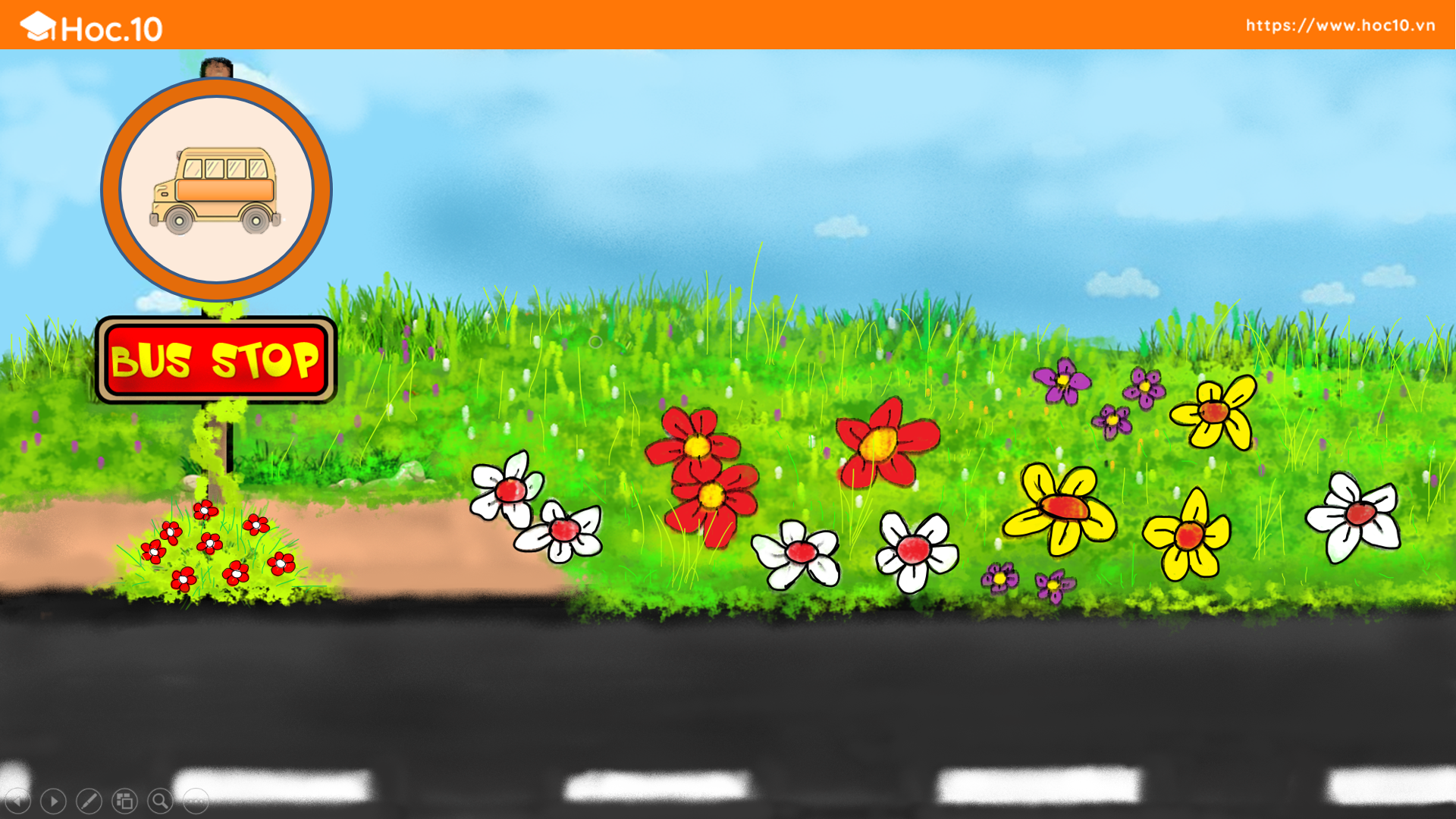 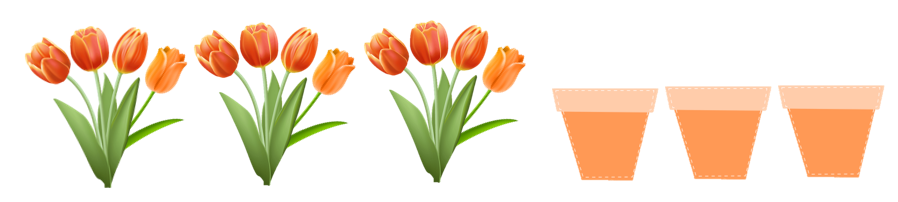 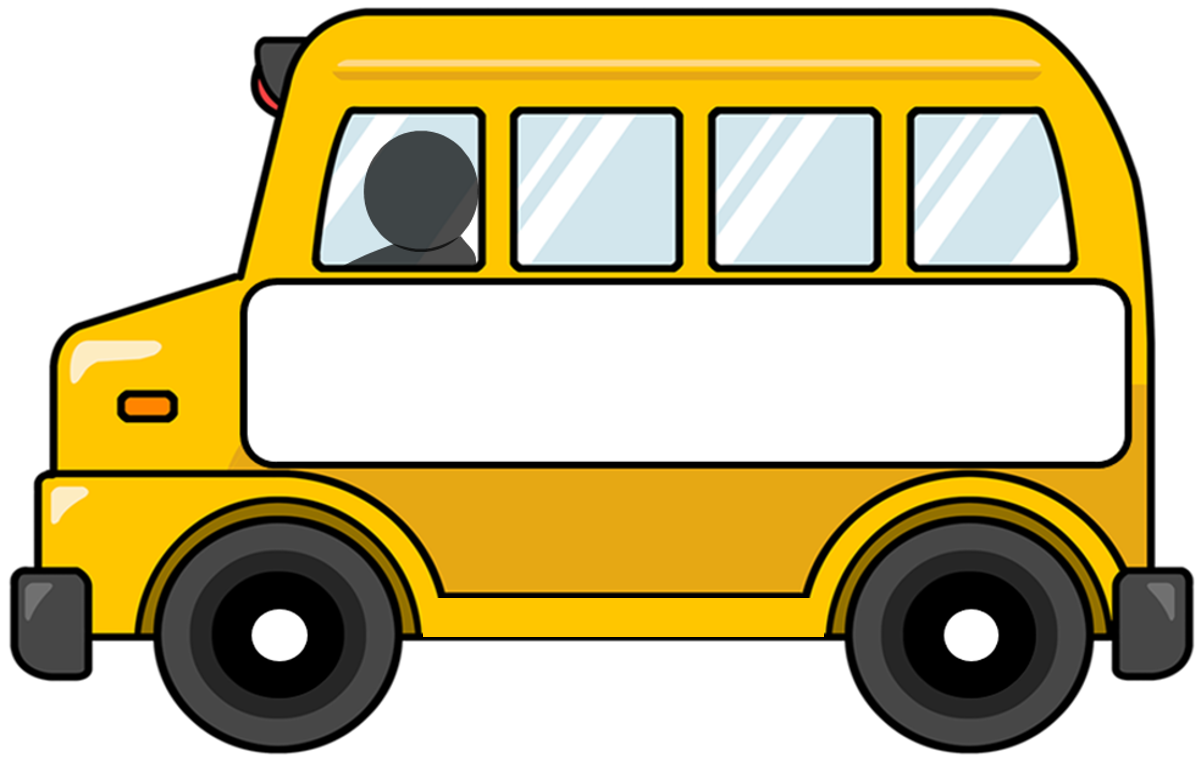 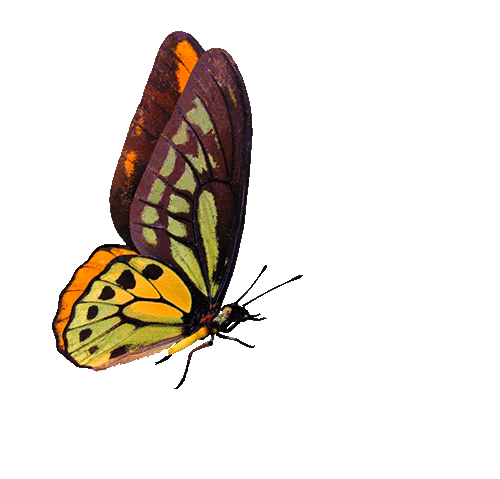 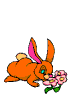 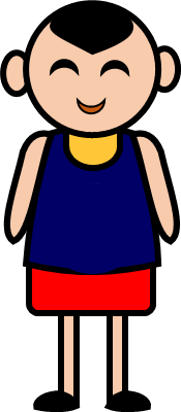 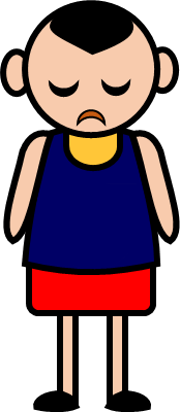 12 : 4  = 3
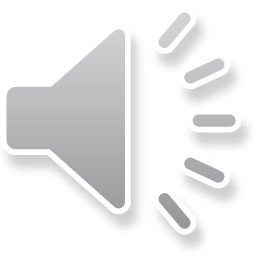 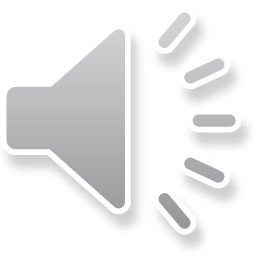 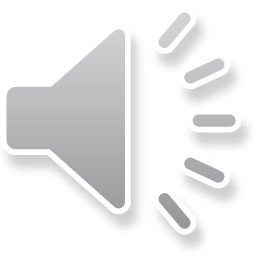 RIGHT/ĐÚNG
WRONG /SAI
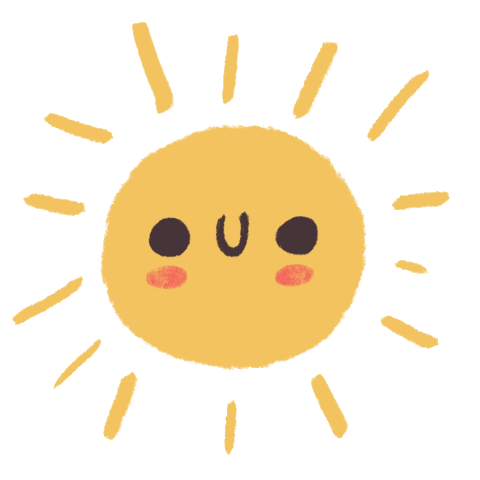 Viết phép chia thích hợp:
Có 8 quả táo, xếp mỗi đĩa 4 quả táo. Xếp được 2 đĩa táo.
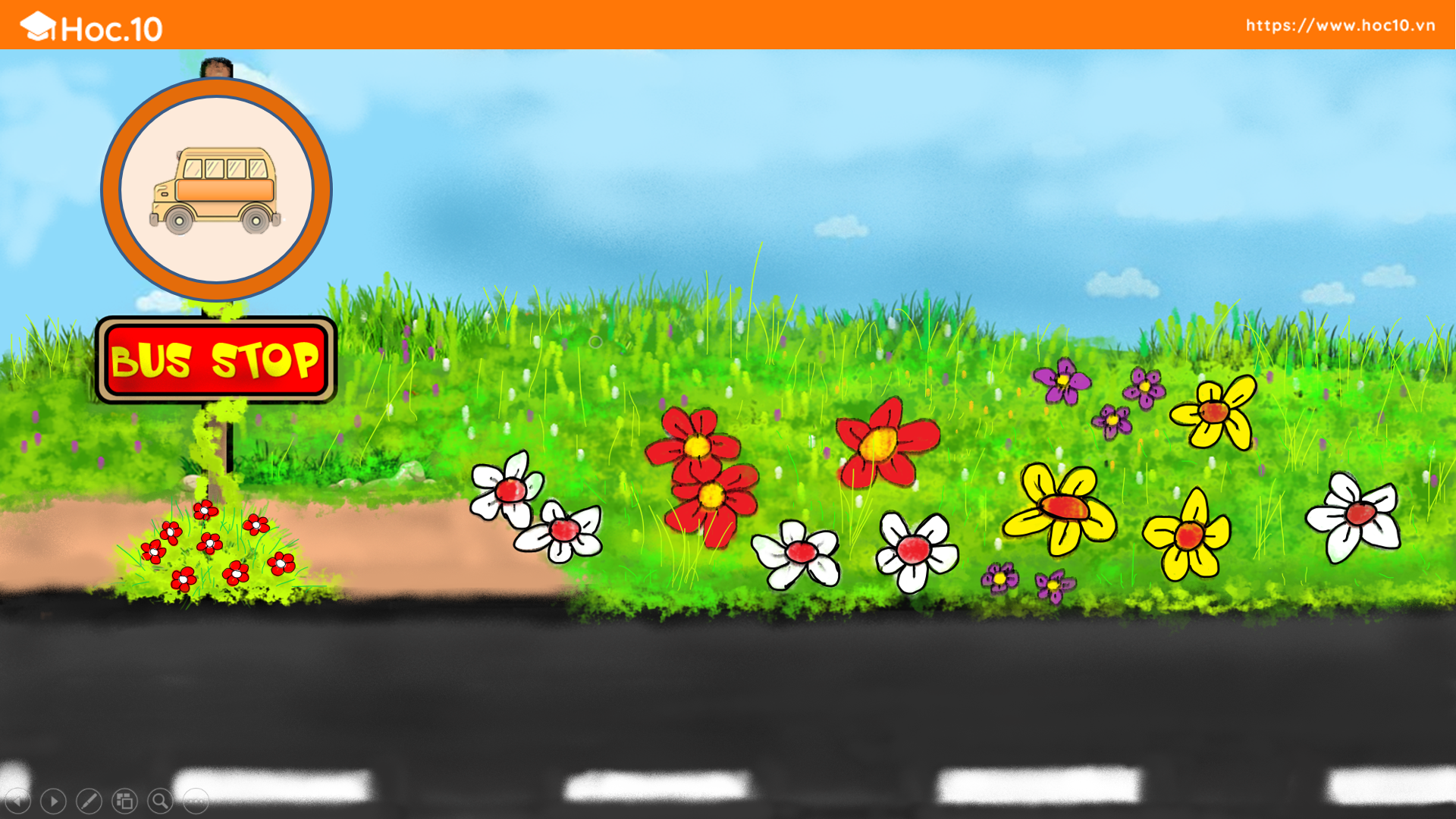 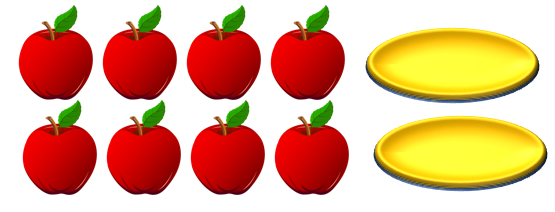 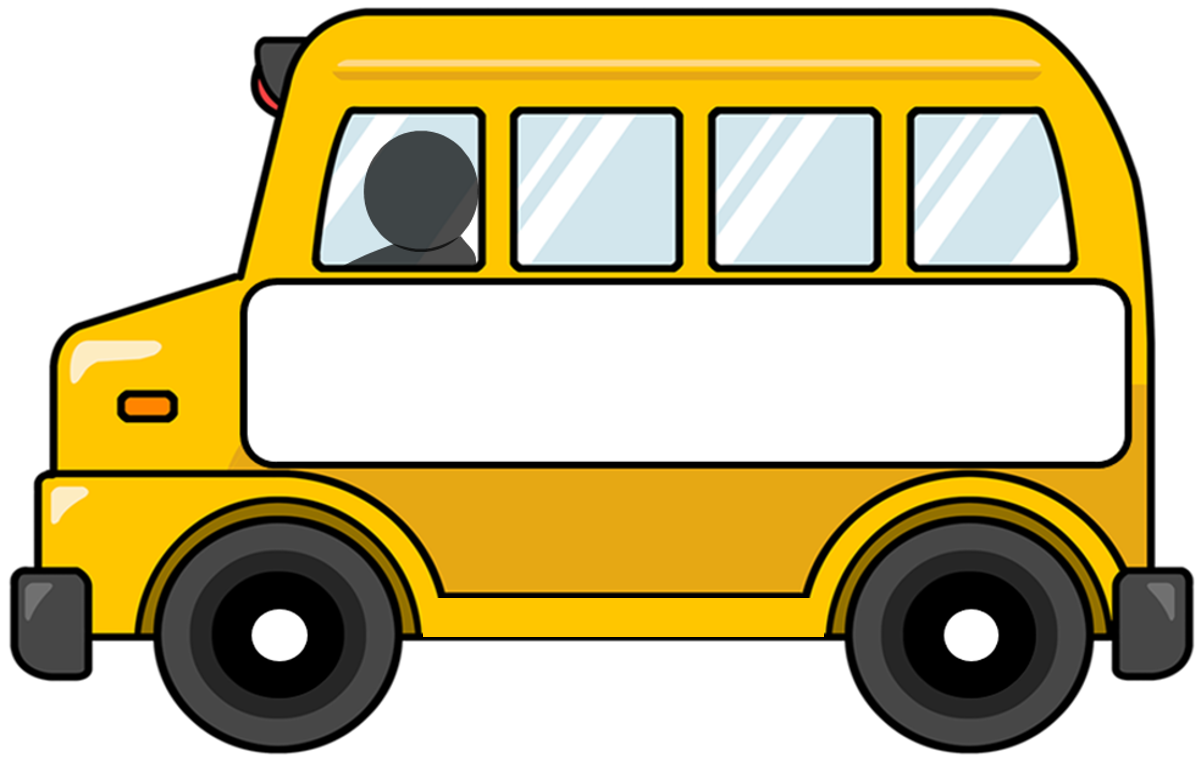 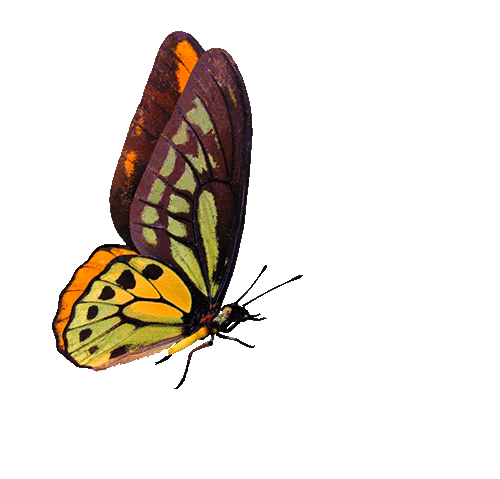 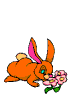 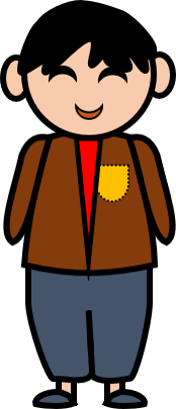 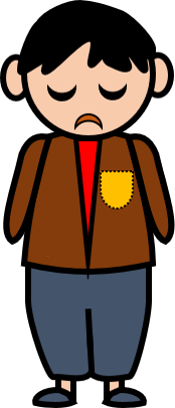 8 : 4 = 2
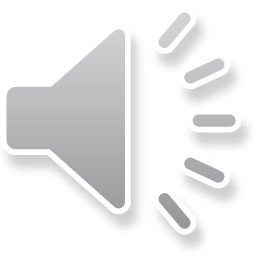 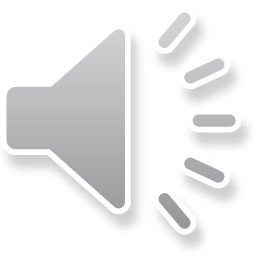 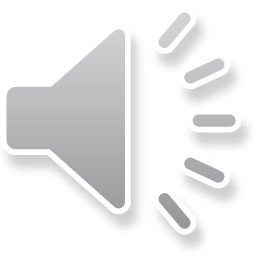 RIGHT/ĐÚNG
WRONG/SAI
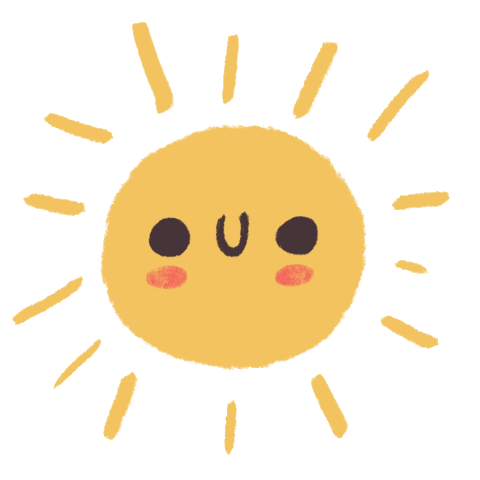 Viết phép chia thích hợp:
Có 12 cái chén trà, xếp mỗi khay đựng 6 cái. Xếp được 2 khay.
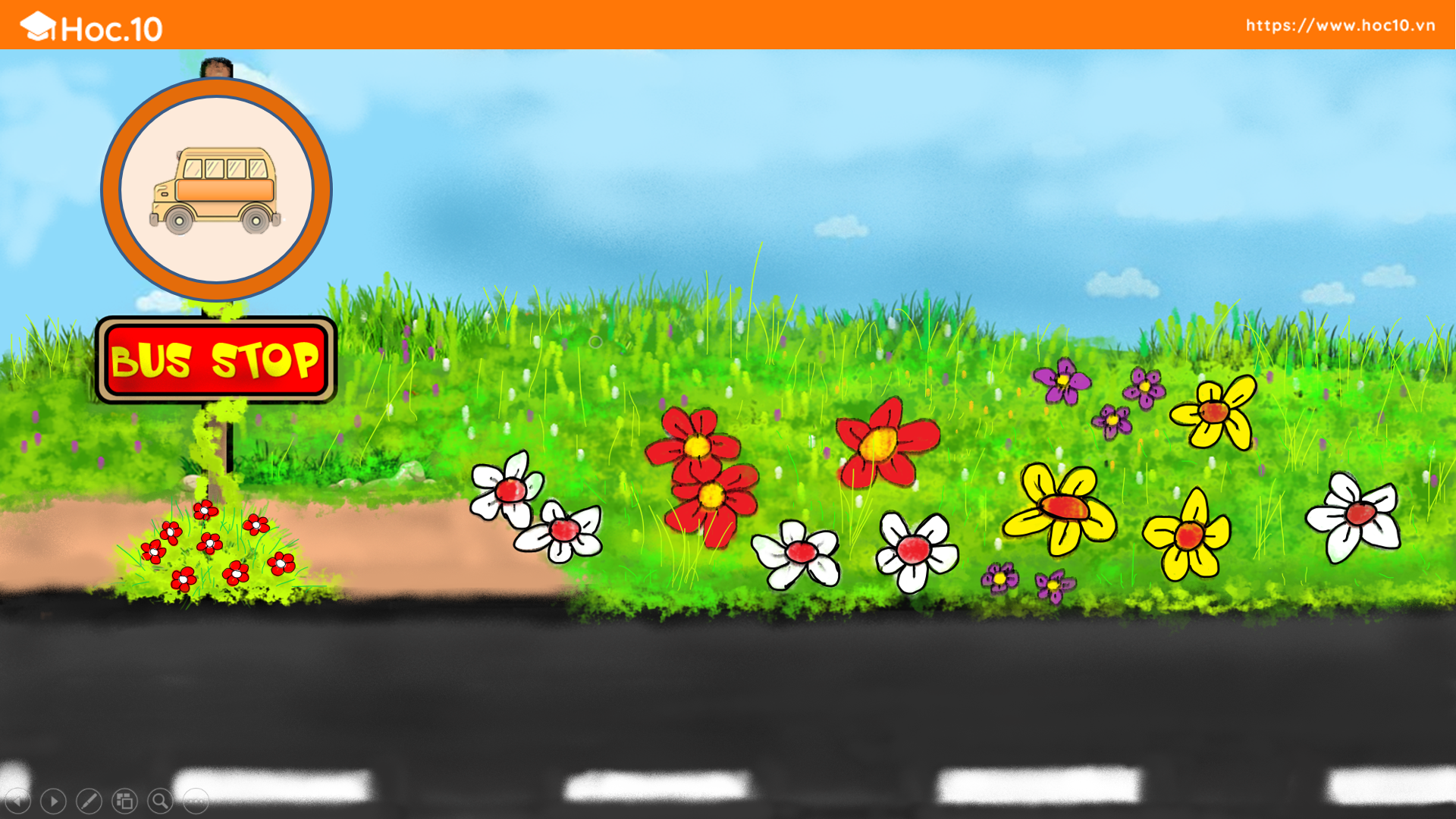 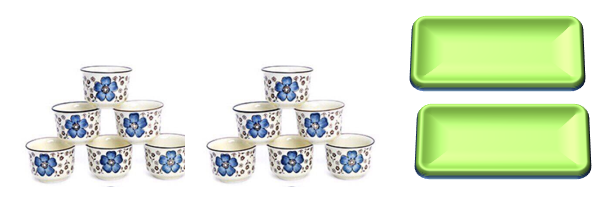 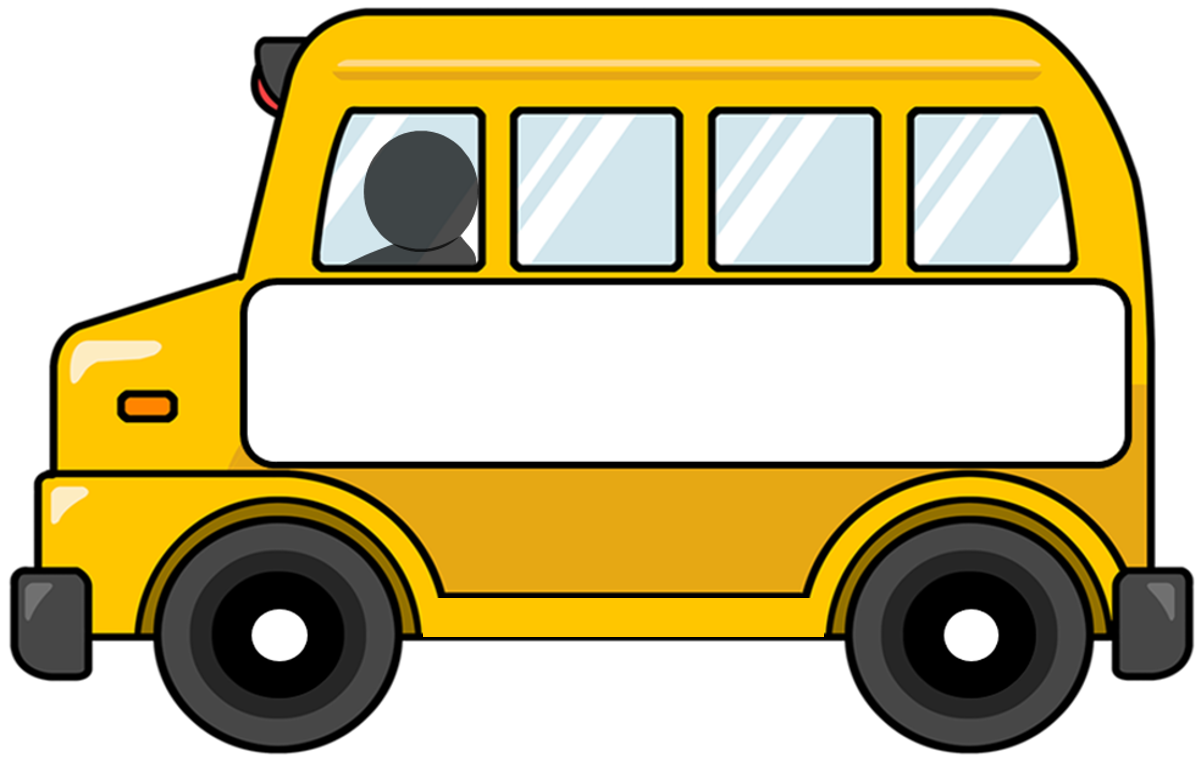 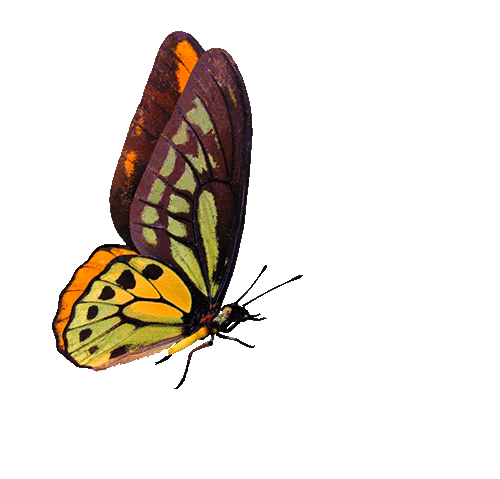 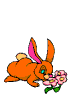 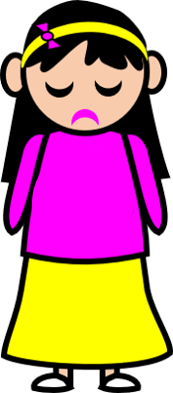 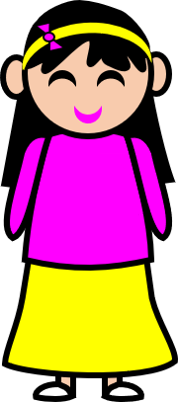 12 : 6 = 2
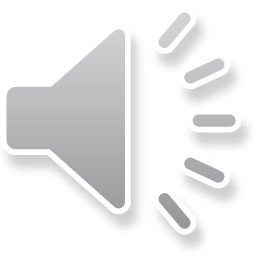 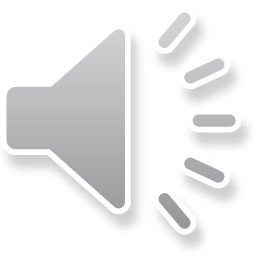 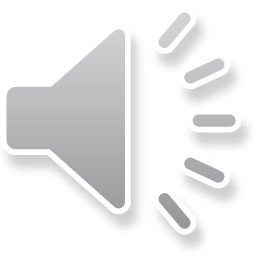 RIGHT/ĐÚNG
WRONG/SAI
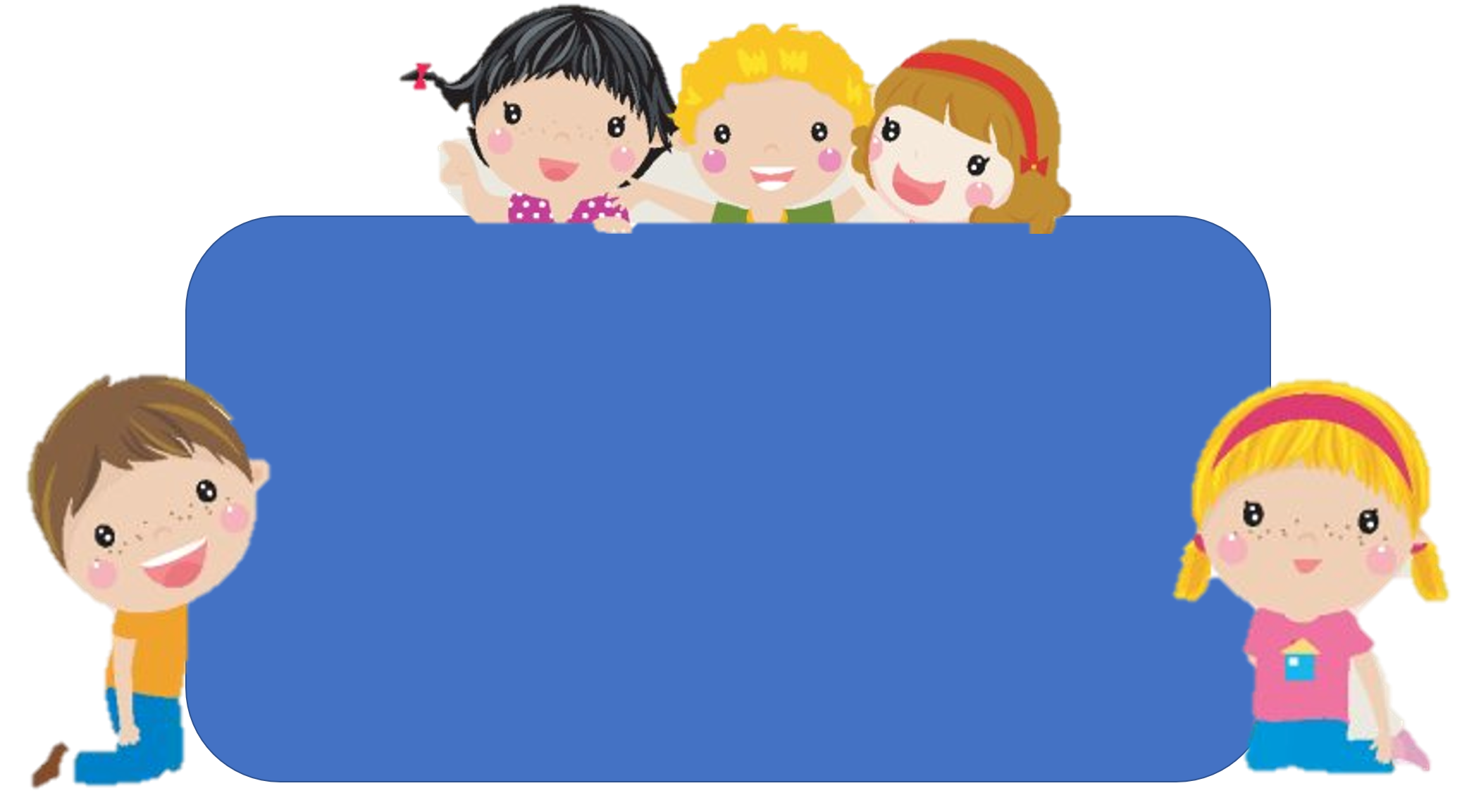 Bài học hôm nay em biết thêm được điều gì?
Để có thể làm tốt các bài tập trên em nhắn bạn điều gì?
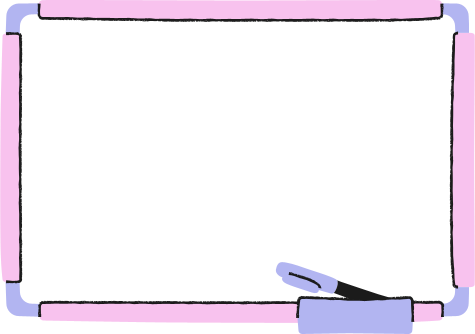 DẶN DÒ
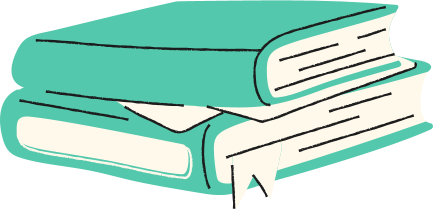